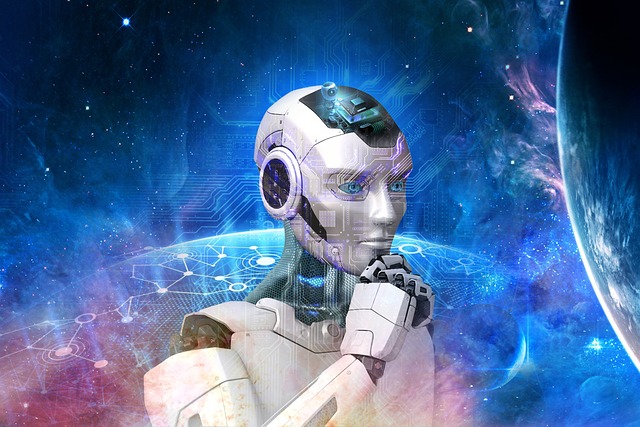 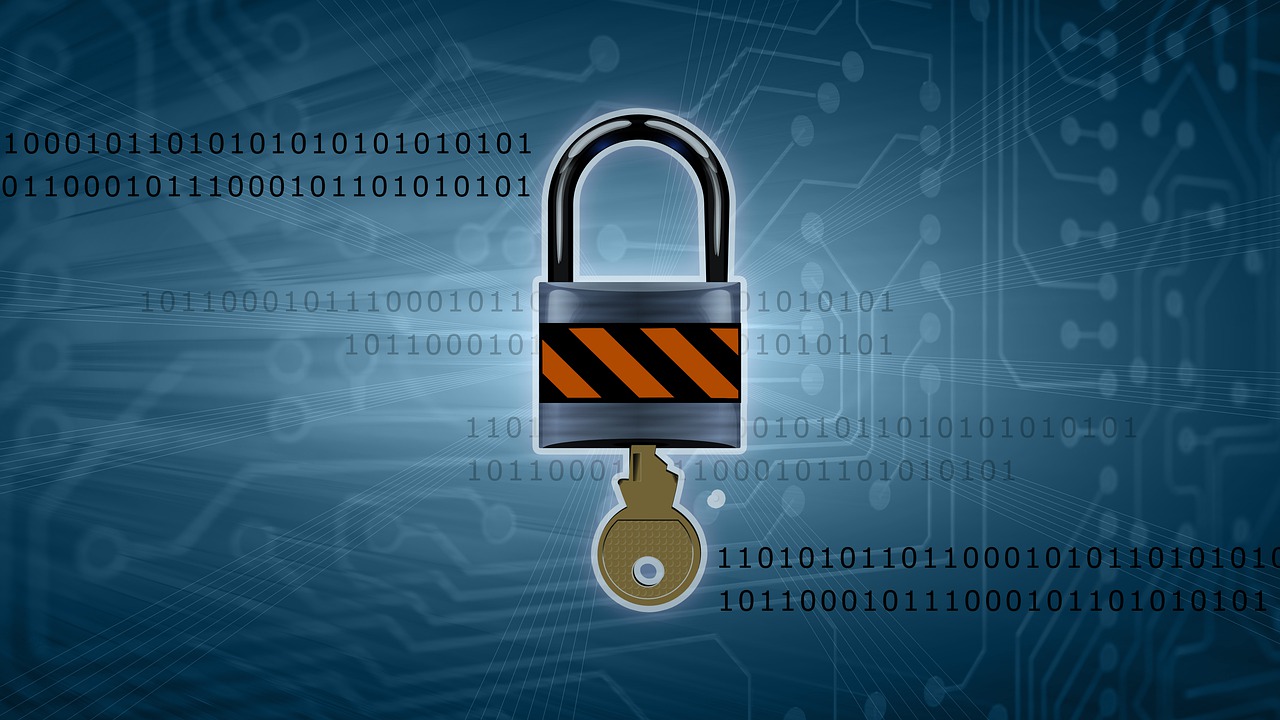 Cyber security challenges in conjunction with current crisis – common code of conduct, normative & legal rules
© of images belongs to the respective copyright holders
A PRESENTATION BY DR. PAVAN DUGGALADVOCATE, SUPREME COURT OF INDIACHAIRMAN, INTERNATIONAL COMMISSION ON CYBER SECURITY LAWPRESIDENT, CYBERLAWS.NETCHIEF EXECUTIVE, ARTIFICIAL INTELLIGENCE LAW HUBFOUNDER-CUM-CHANCELLOR, CYBERLAW UNIVERSITYCHIEF EVANGELIST, METAVERSE LAW NUCLEUS HEAD, PAVAN DUGGAL ASSOCIATES
USE OF ARTIFICIAL INTELLIGENCE
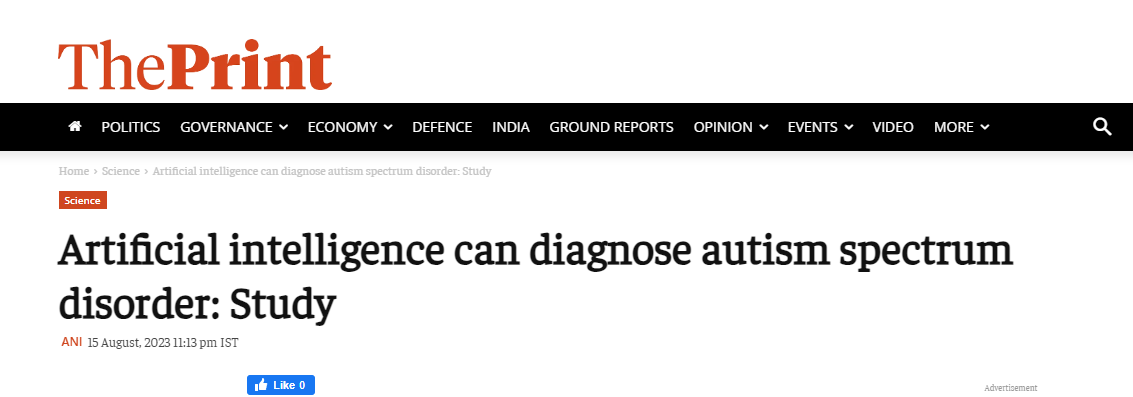 © of images belongs to the respective copyright holders
USE OF ARTIFICIAL INTELLIGENCE
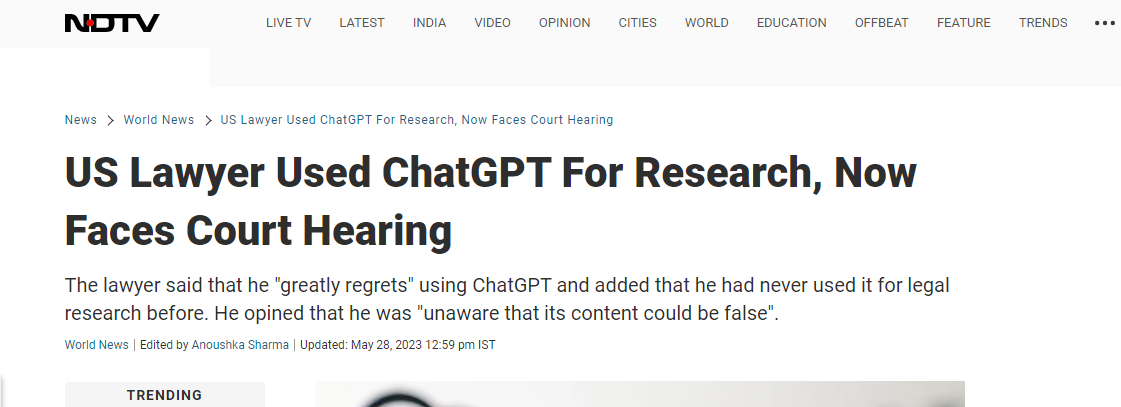 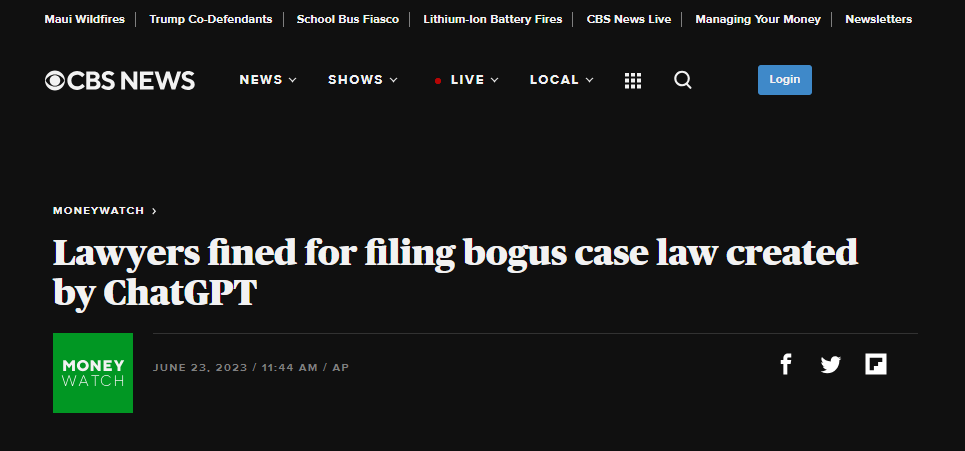 © of images belongs to the respective copyright holders
USE OF ARTIFICIAL INTELLIGENCE
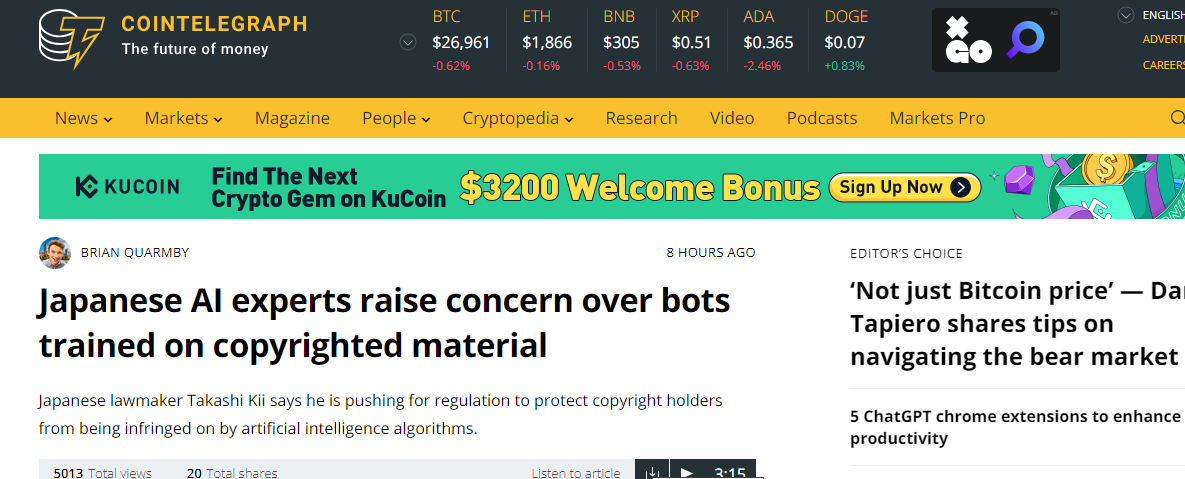 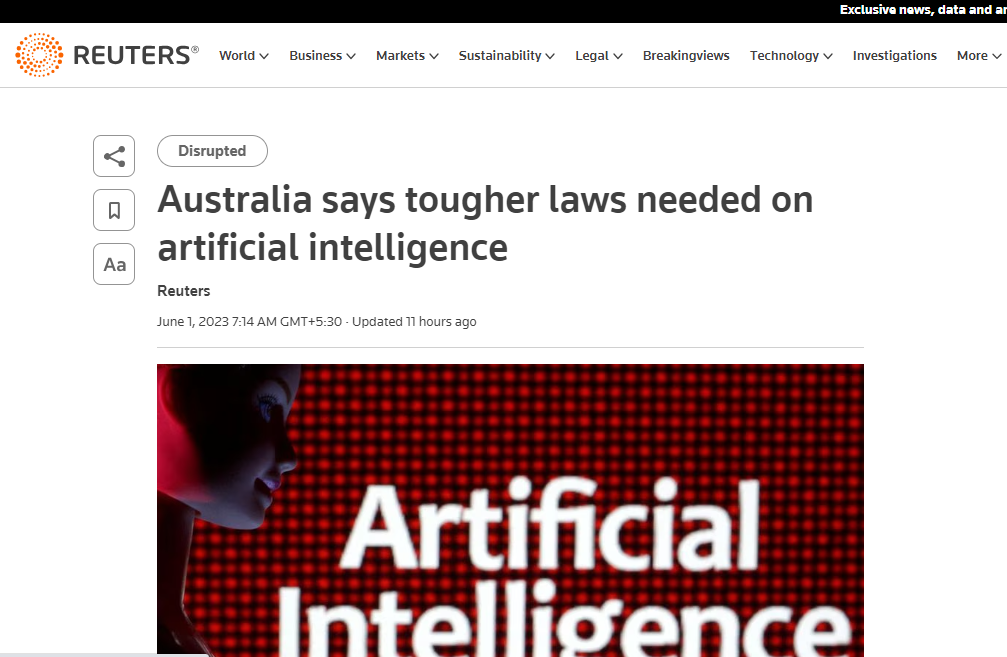 © of images belongs to the respective copyright holders
USE OF ARTIFICIAL INTELLIGENCE
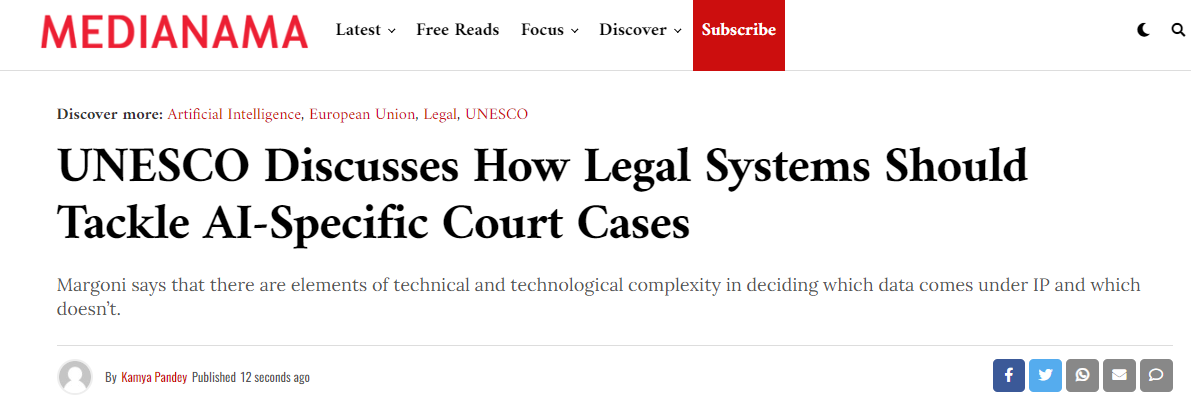 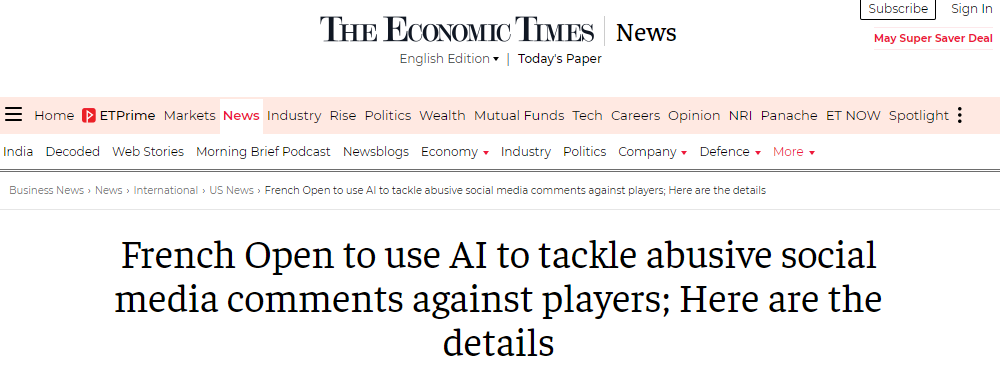 © of images belongs to the respective copyright holders
ADVENT OF GPT-4
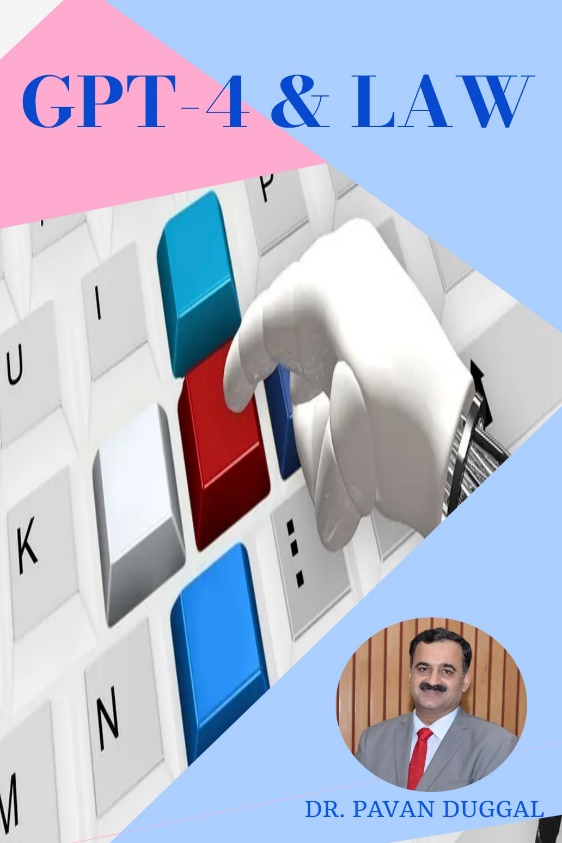 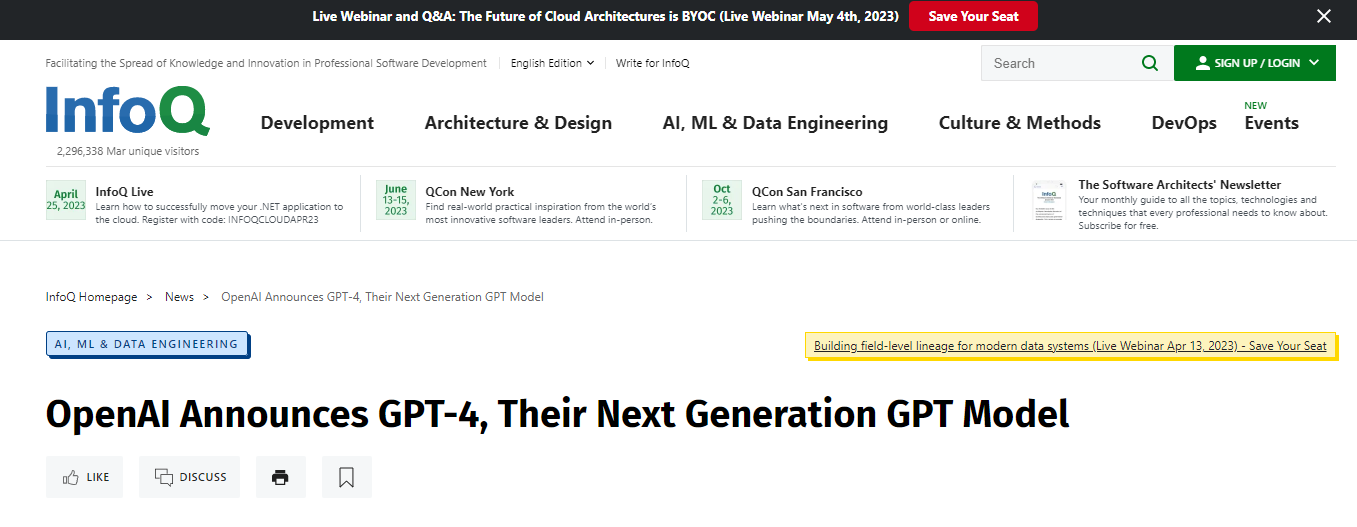 © of images belongs to the respective copyright holders
INCREASING USE OF CHATGPT
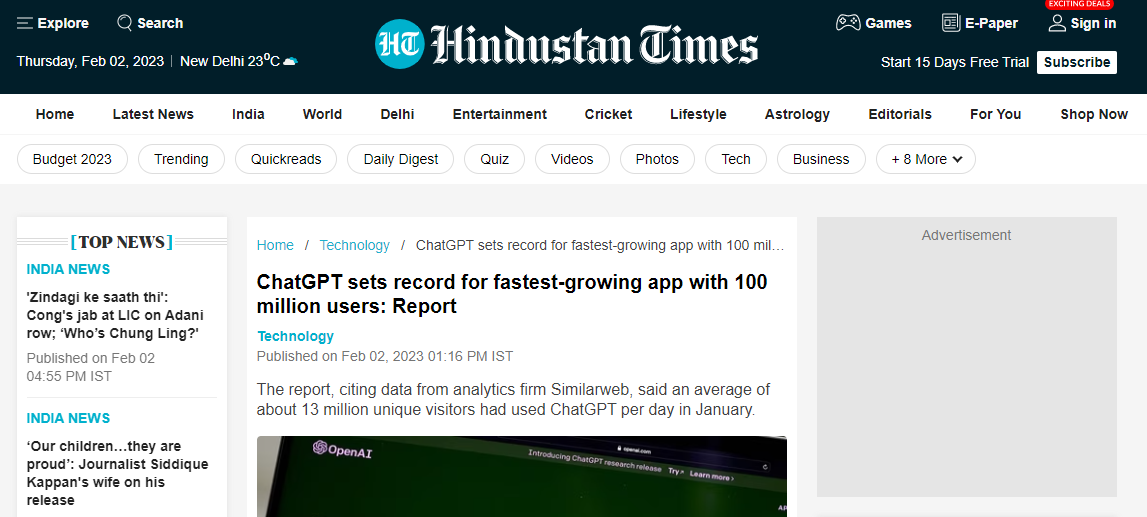 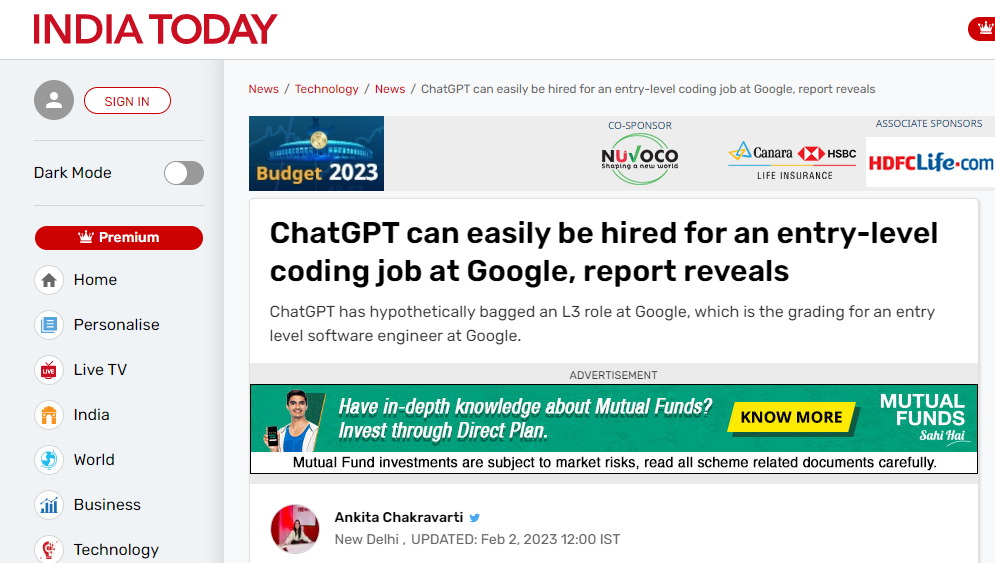 © of images belongs to the respective copyright holders
CHATGPT LEGAL ISSUES
The advent of ChatGPT has taken the world by storm.

Ever since ChatGPT got launched on 30th November, 2022, it has been extensively adopted by stakeholders across the world and no wonder, its number of users are growing up in a dramatic manner.
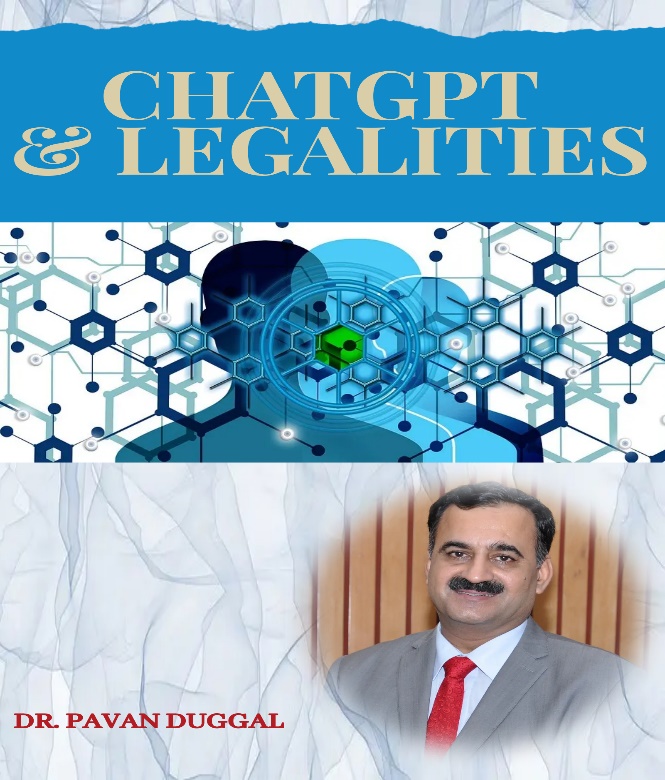 © of images belongs to the respective copyright holders
Artificial Intelligence and NORMATIVE requirements (CONTD…)
The potential consequences of the use of AI represent a considerable concern, and a number of different actors are attempting to develop normative frameworks in order to discipline its use.
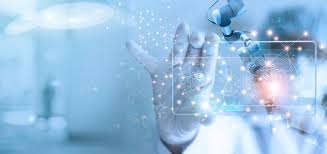 © of images belongs to the respective copyright holders
CHATGPT LEGAL ISSUES (contd…)
Legality of Output of ChatGPT
Correctness and Authenticity of ChatGPT Output
Hallucination by ChatGPT And Connected Issues
Legal Liability for ChatGPT Output
Legal Responsibility of Coders And ChatGPT
Data Protection and ChatGPT
Data Privacy and ChatGPT
OpenAI And Data Protection Measures
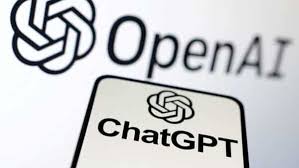 © of images belongs to the respective copyright holders
CHATGPT LEGAL ISSUES (contd…)
Jail Breaking and ChatGPT
Crimes & ChatGPT
ChatGPT , Cyber Security And Developing New Type Of Malware Lack of International AI Law and Regulation 
Applicability on National Laws On ChatGPT    … and many more
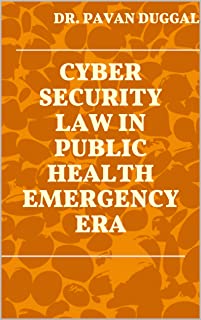 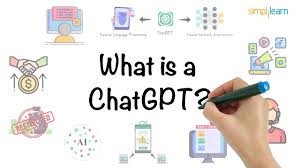 © of images belongs to the respective copyright holders
Artificial Intelligence
Artificial Intelligence as a paradigm is increasingly gaining centre-stage attention.
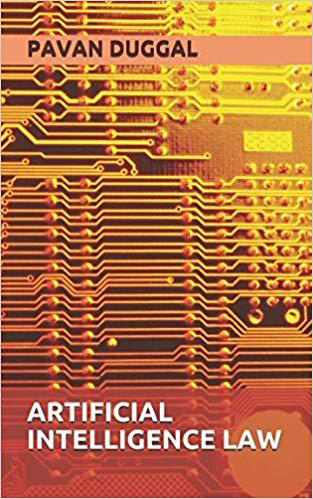 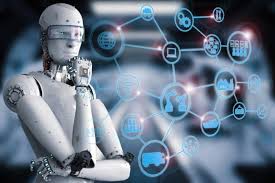 © of images belongs to the respective copyright holders
AI & CYBER SECURITY
Artificial Intelligence and cybersecurity have an intrinsic connection with each other.
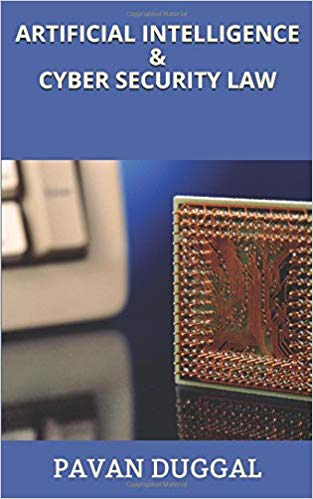 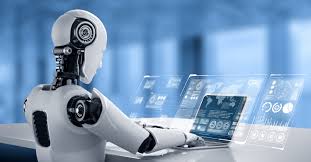 © of images belongs to the respective copyright holders
AI & CYBER SECURITY (CONTD…)
As more and more developments are coming up in Artificial Intelligence ecosystem, it is absolutely essential that the said ecosystem must be secure and resilient from potential cybersecurity attacks.
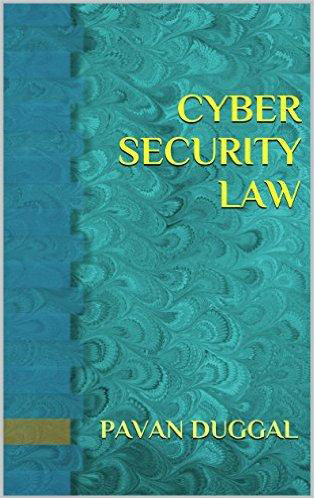 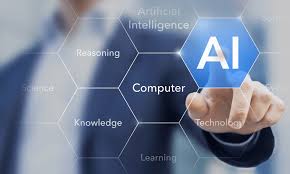 © of images belongs to the respective copyright holders
AI & CYBER SECURITY (CONTD…)
AI is being rapidly used to bolster cybersecurity and offer more protections against sophisticated hackers. 
It helps by automating complex processes for detecting attacks and reacting to breaches.
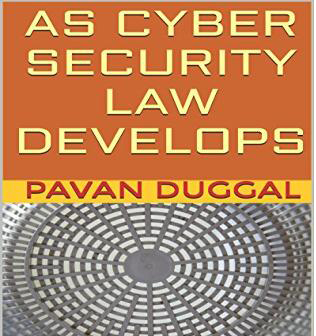 © of images belongs to the respective copyright holders
AI & CYBER SECURITY (CONTD…)
AI can open vulnerabilities as well, particularly when it depends on interfaces within and across organizations that inadvertently create opportunities for access by "bad actors" or disreputable agents.
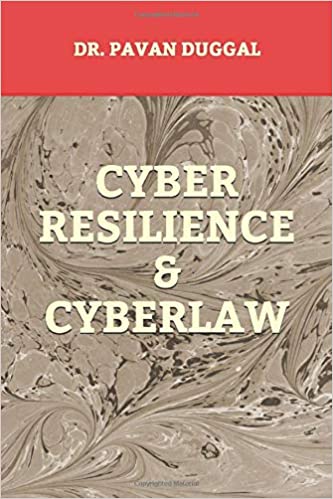 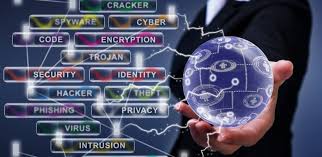 © of images belongs to the respective copyright holders
Artificial Intelligence and ethical requirements
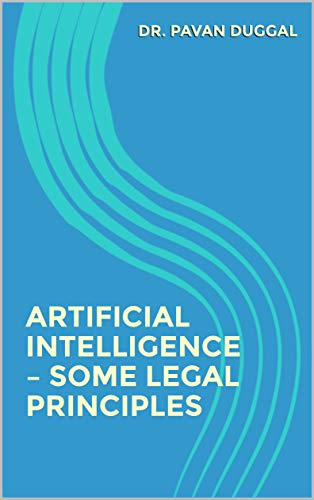 Unemployment versus Creation of Jobs
Inequality. How do we distribute the wealth created by machines?
Human Behaviour
 Artificial stupidity. How can we guard against mistakes?
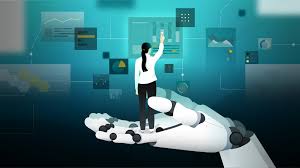 © of images belongs to the respective copyright holders
Artificial Intelligence and ethical requirements
Racist activities robots
Protection against Unintended Consequences
Singularity. How do we stay in control of a complex intelligent system?
Robot rights and humane treatment of AI
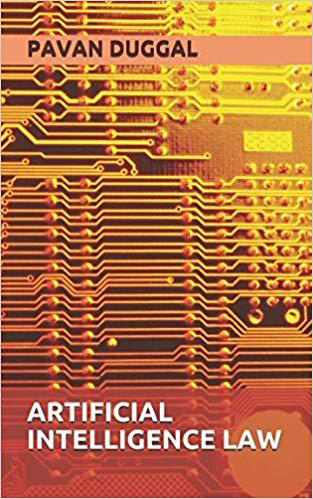 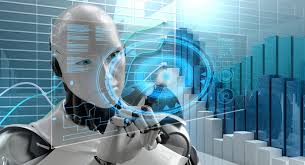 © of images belongs to the respective copyright holders
Artificial Intelligence and NORMATIVE requirements
Human rights first
Multi‑stakeholder smart regulation 
Privacy and protection of personal data
A holistic approach to data
Safety is key and the most important point around AI. We need to ensure that AI systems are deployed safely.
Global collaboration – Need of the hour
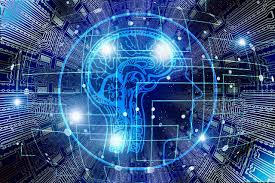 © of images belongs to the respective copyright holders
ARTIFICIAL INTELLIGENCE AS A DOUBLE EDGED SWORD
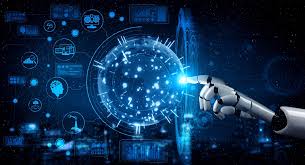 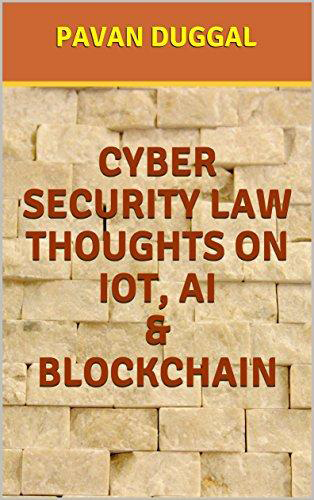 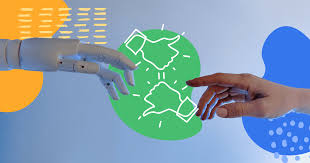 © of images belongs to the respective copyright holders
INCREASING CYBERSECURITY BREACHES IN THE CONTEXT OF AI
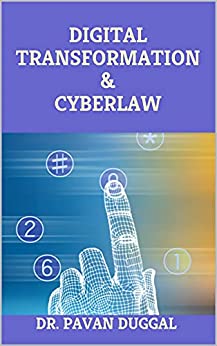 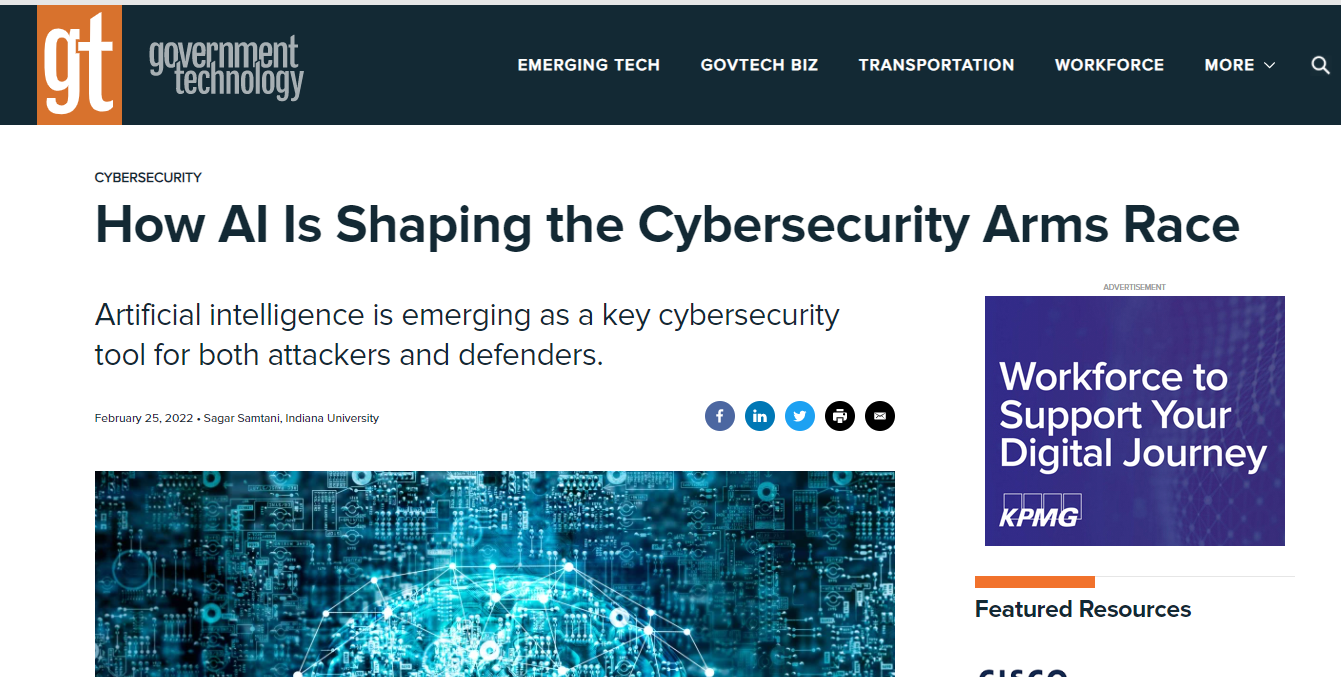 © of images belongs to the respective copyright holders
JURISDICTION AND ATTRIBUTION
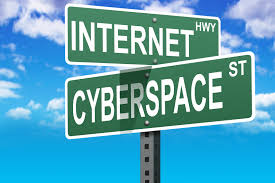 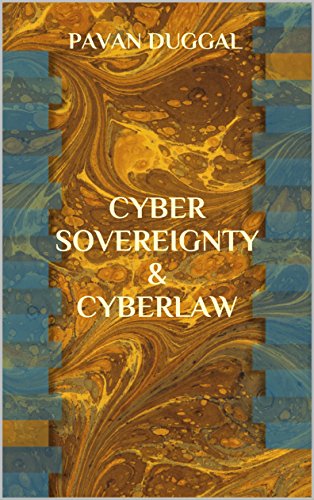 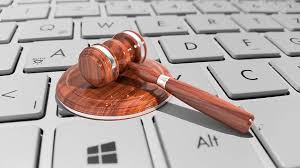 © of images belongs to the respective copyright holders
ROGUE AI , BIAS AND ETHICAL CONSIDERATIONS
AI is likely to go rogue and supersede human intelligence and therefore need for common code of conduct and normative legal rules.
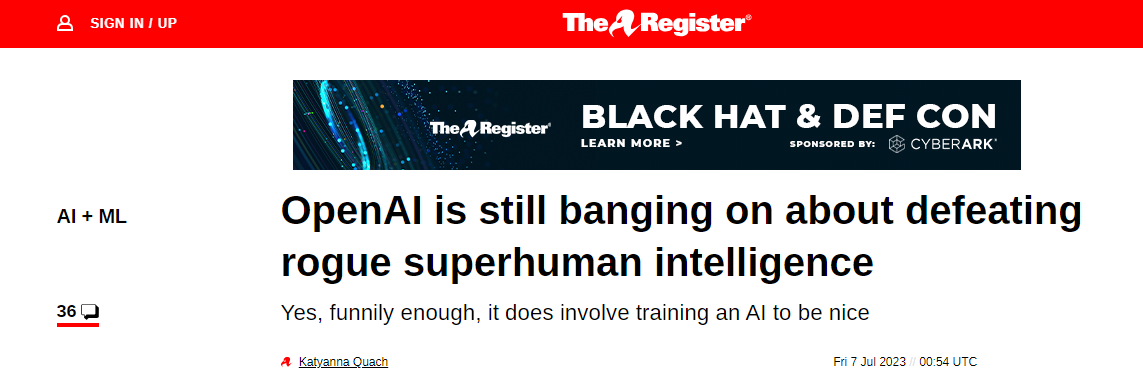 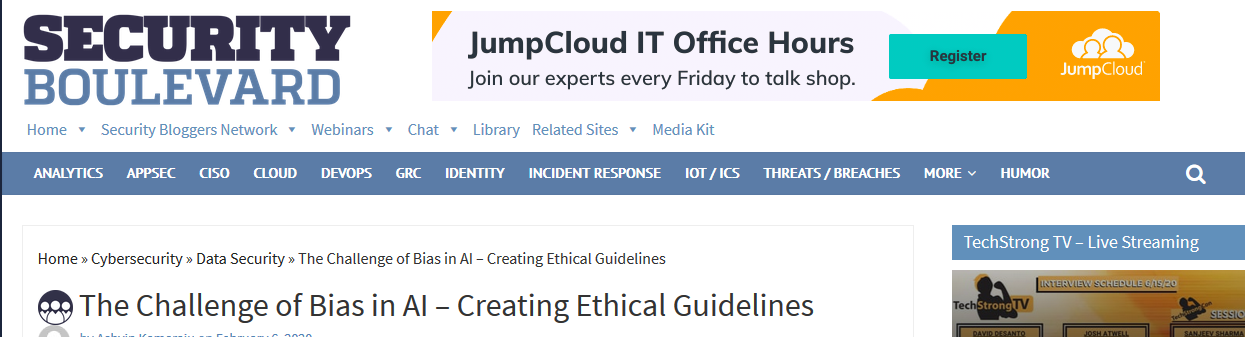 © of images belongs to the respective copyright holders
LEGAL RIGHTS, DUTIES AND LIABILITIES OF AI
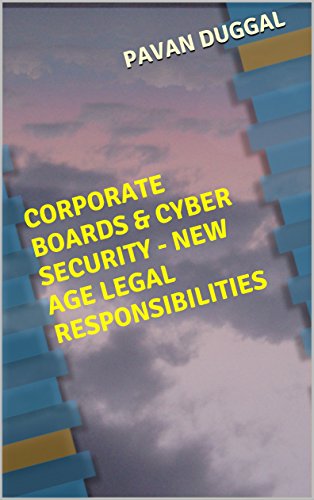 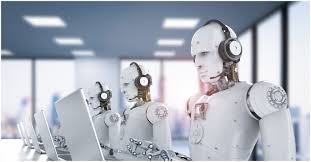 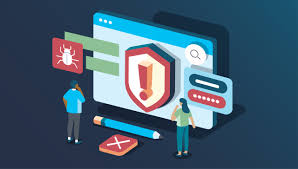 © of images belongs to the respective copyright holders
INCREASING CYBERSECURITY BREACHES IN THE CONTEXT OF AI
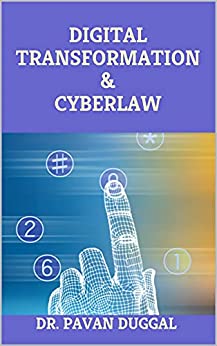 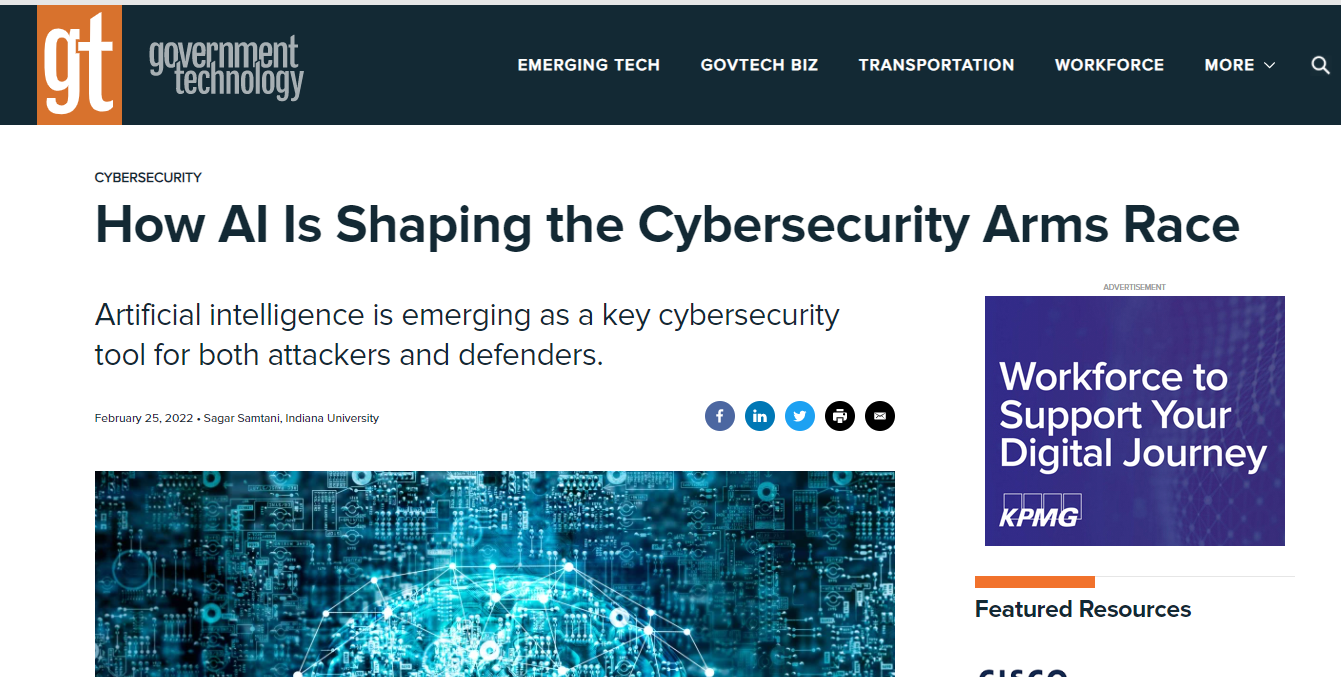 © of images belongs to the respective copyright holders
DUTY OF CARE AND DUE DILIGENCE FOR AI DEVELOPERS
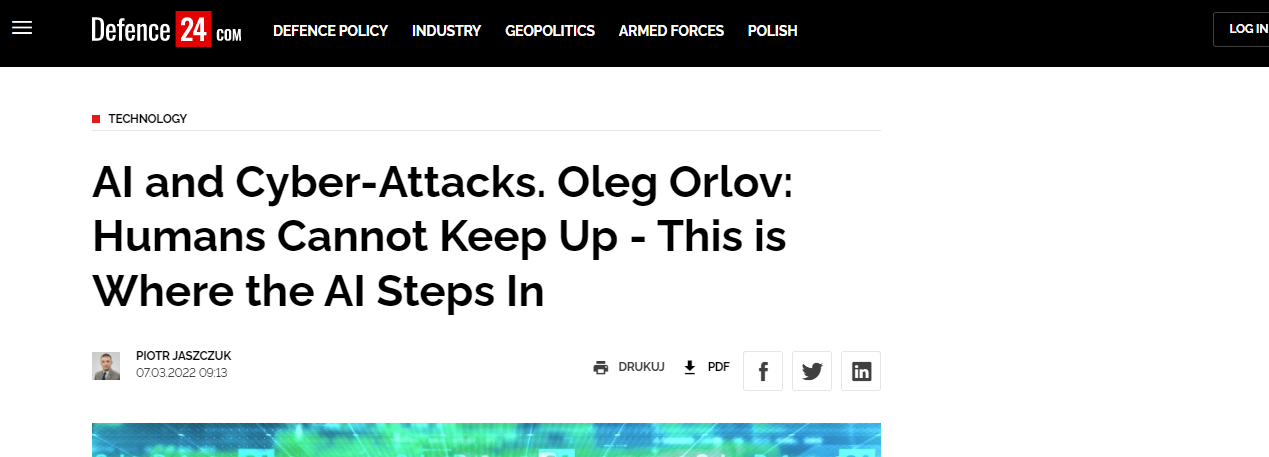 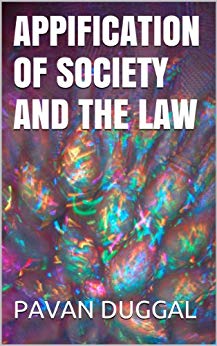 © of images belongs to the respective copyright holders
AI CRIMES
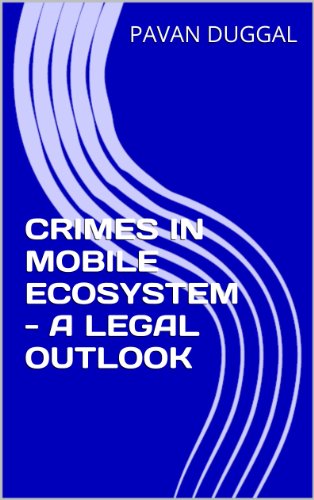 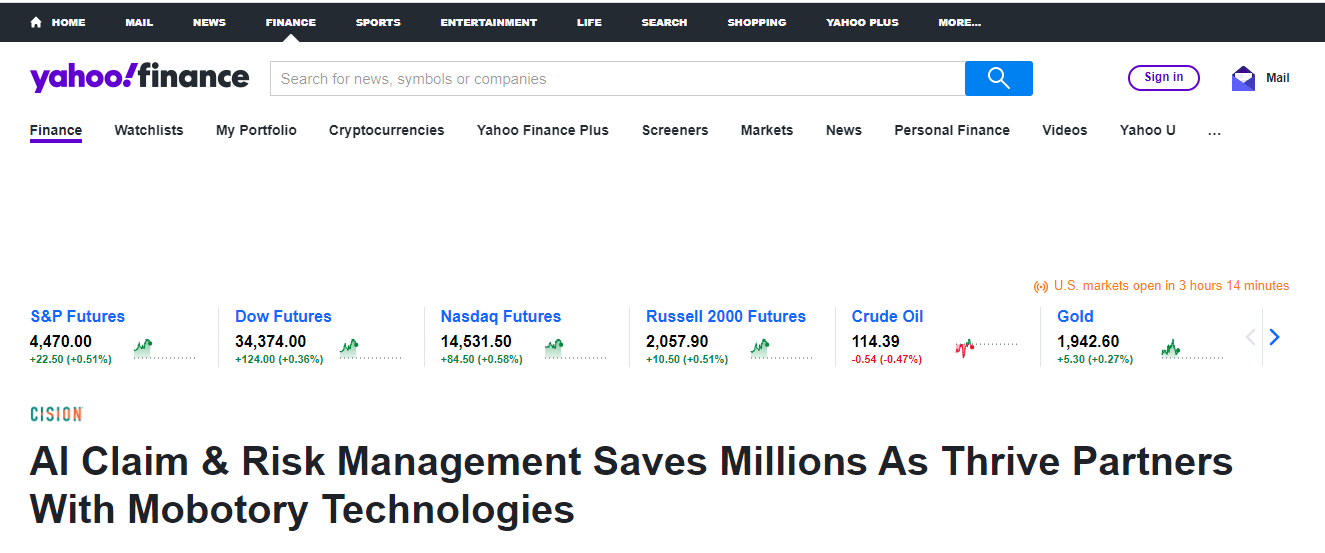 © of images belongs to the respective copyright holders
NEW YORK and illinois RULES ON Artificial Intelligence
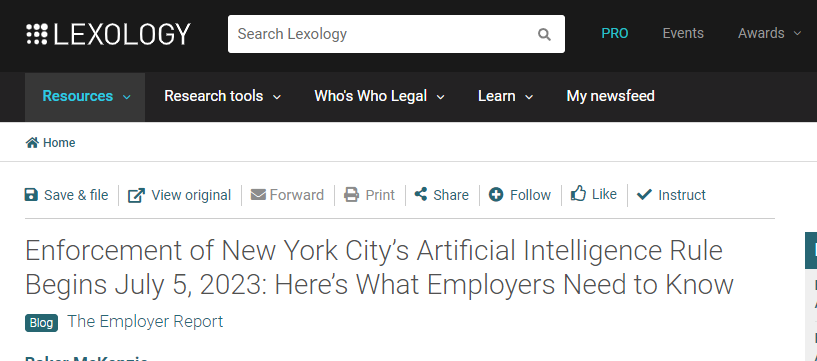 © of images belongs to the respective copyright holders
Chinese move on regulating artificial intelligence
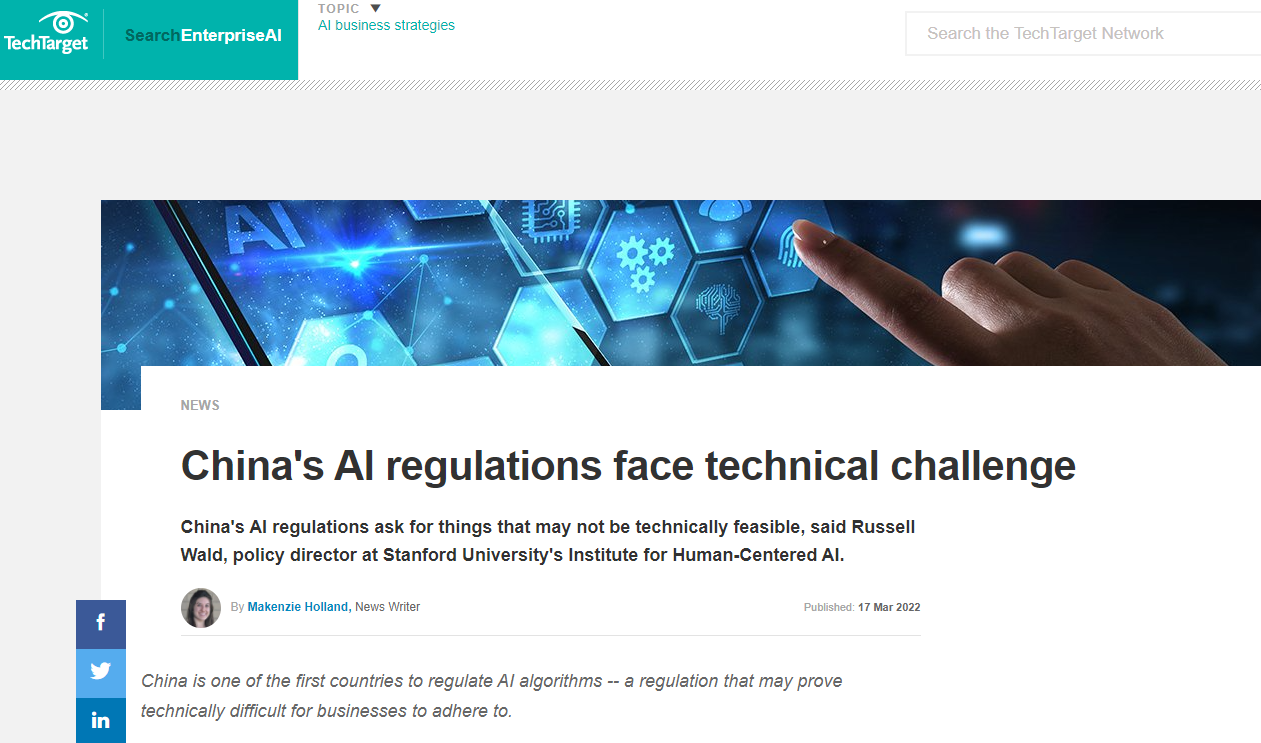 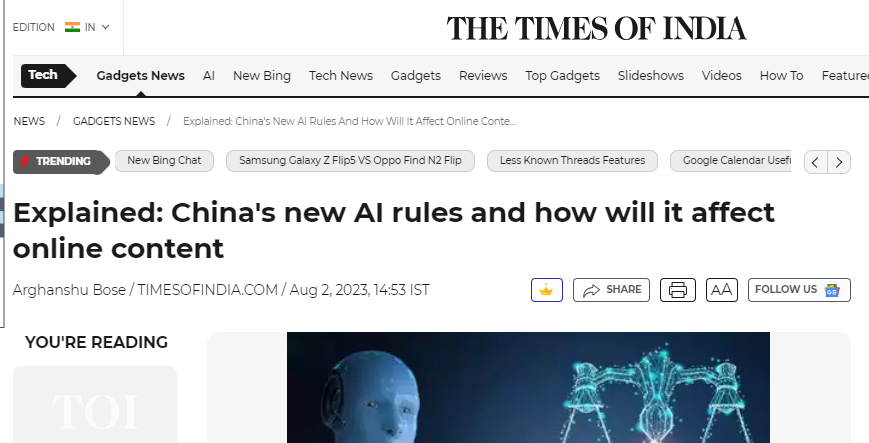 © of images belongs to the respective copyright holders
EU NORMS CONCERNING CYBERSECURITY IN THE CONTEXT OF AI
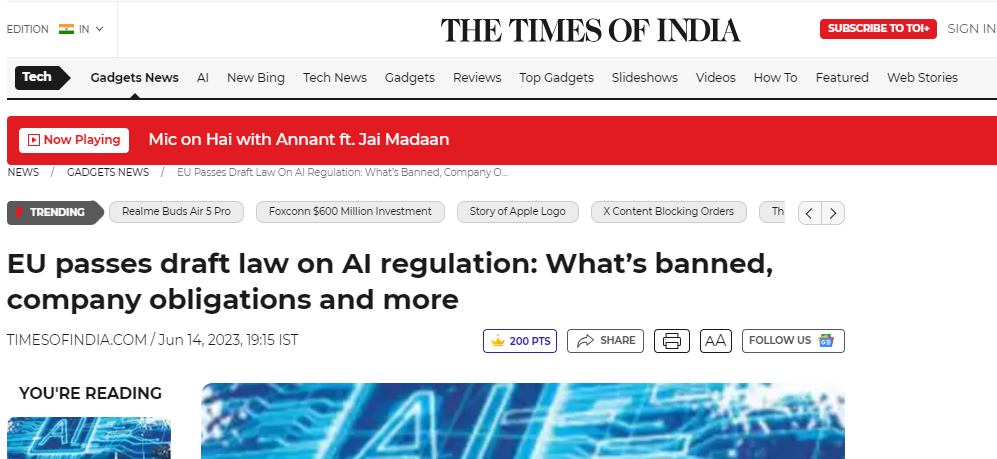 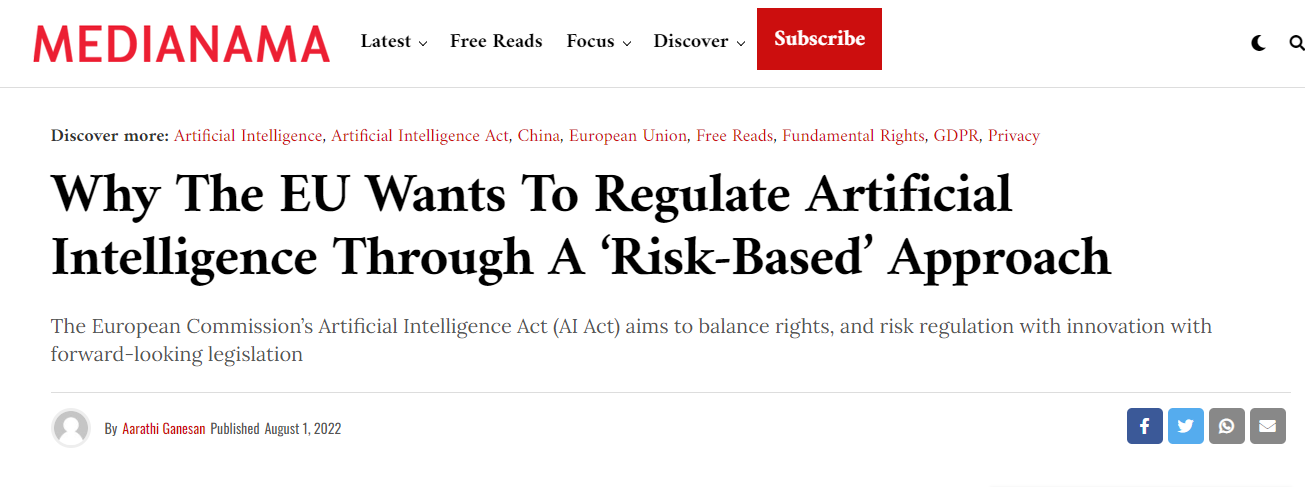 © of images belongs to the respective copyright holders
INCREASING CYBER SECURITY BREACHES
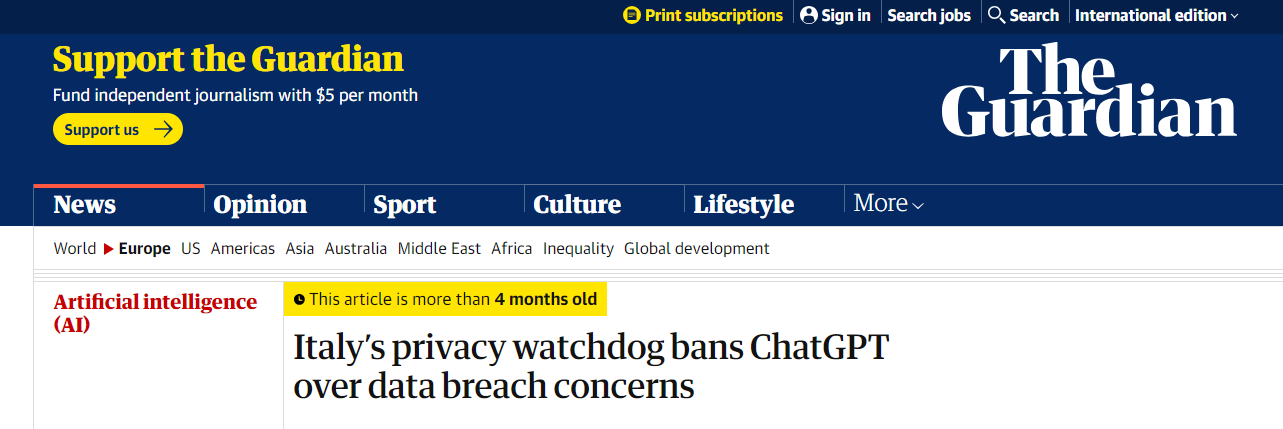 © of images belongs to the respective copyright holders
DEVELOPMENTS AT INTERNATIONAL LEVEL (CONTD...)
Different initiatives have begun in the direction of regulating Artificial Intelligence at global level.
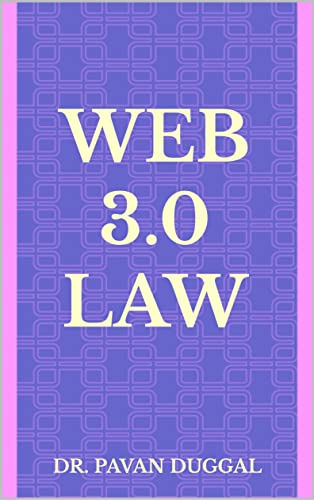 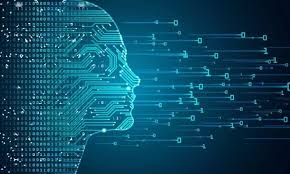 © of images belongs to the respective copyright holders
NATIONAL POLICIES ON AI
Australia
Austria
Canada
China
Denmark
Estonia
Finland
France
Germany
India
Ireland
Italy
Japan
Kenya
Malaysia
Mexico
Russia
Singapore
Saudi Arabia
South Korea
Sweden
United Arab Emirates
USA
United Kingdom
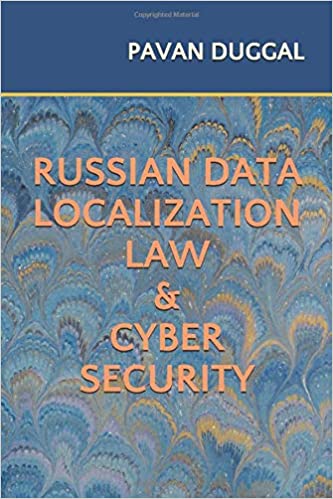 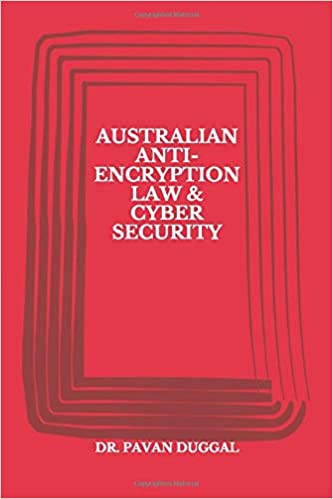 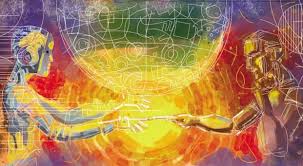 © of images belongs to the respective copyright holders
REGULATION OF ARTIFICIAL INTELLIGENCE – CAHAI OF COUNCIL OF EUROPE
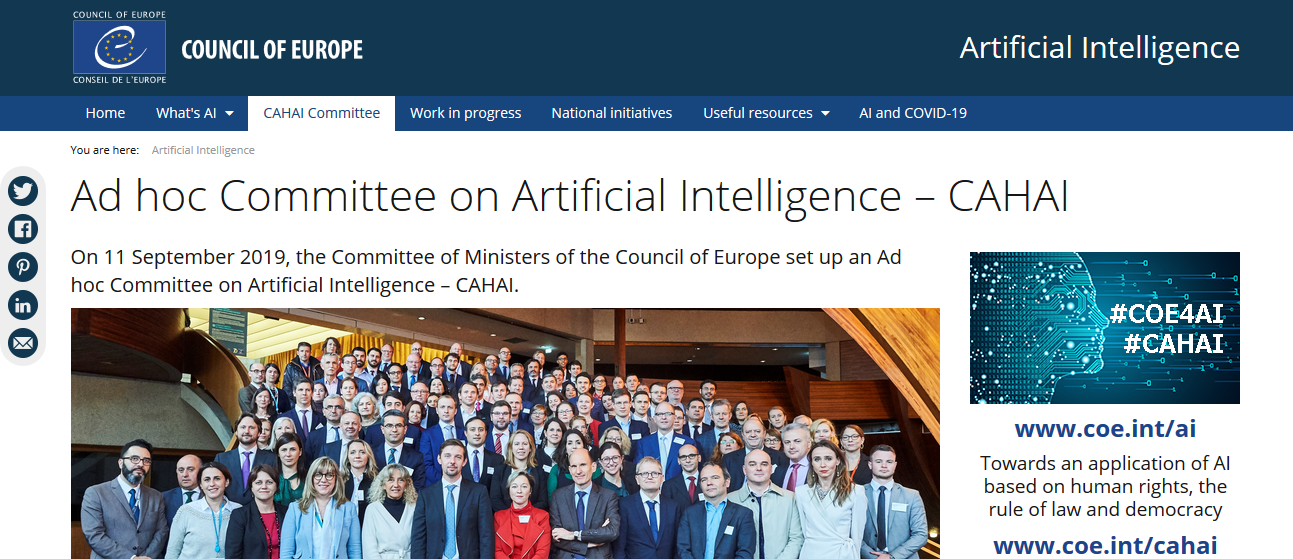 © of images belongs to the respective copyright holders
GENERATIVE AI & LEGAL ISSUES
A majority of copyright laws throughout the world do not explicitly address Al-generated content.
With generative AI, it is not always clear who the creator is or how much involvement a human has in the creation of the work.
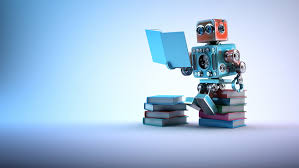 © of images belongs to the respective copyright holders
CHALLENGE OF REGULATING AI
There are, broadly speaking, two schools of thought on the issue of the regulation of AI. 

The first is based on the premise that regulation is bad for innovation. 
The other school of thought seeks to protect against potentially harmful creations that “poison the well” for other AI entrepreneurs and also believeed that national governments should act expeditiously to promote existing standards and guidelines or, where necessary, create new guidelines, to ensure a basic respect for the principle of “first, do no harm”.
© of images belongs to the respective copyright holders
INTERMEDIARY LIABILITY IN THE CONTEXT OF AI
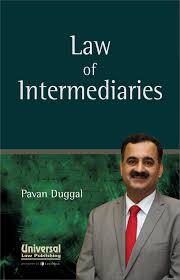 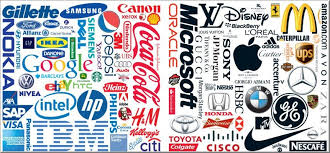 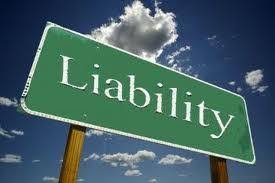 © of images belongs to the respective copyright holders
Initiative by 7 ai companies
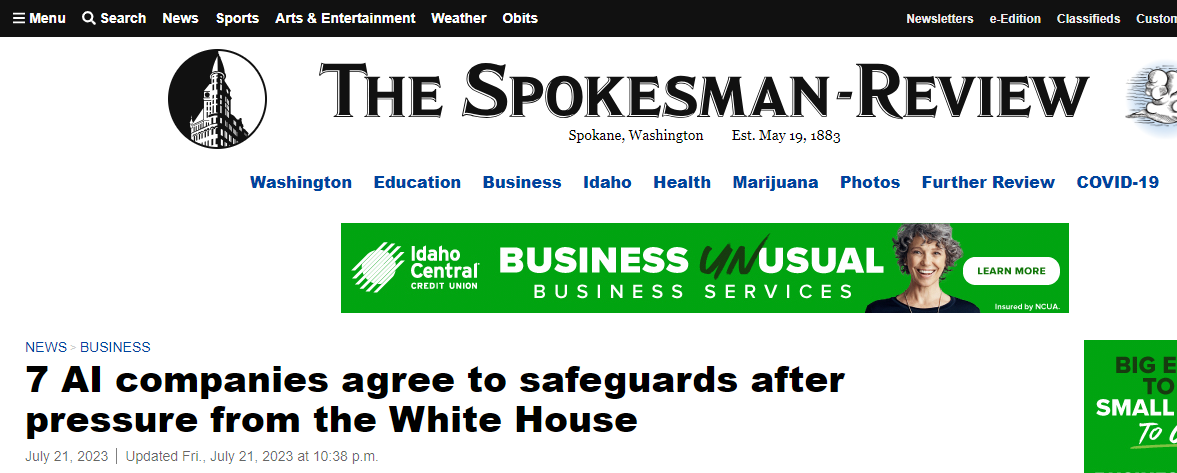 © of images belongs to the respective copyright holders
NEW EMERGING TECH - CHATGPT
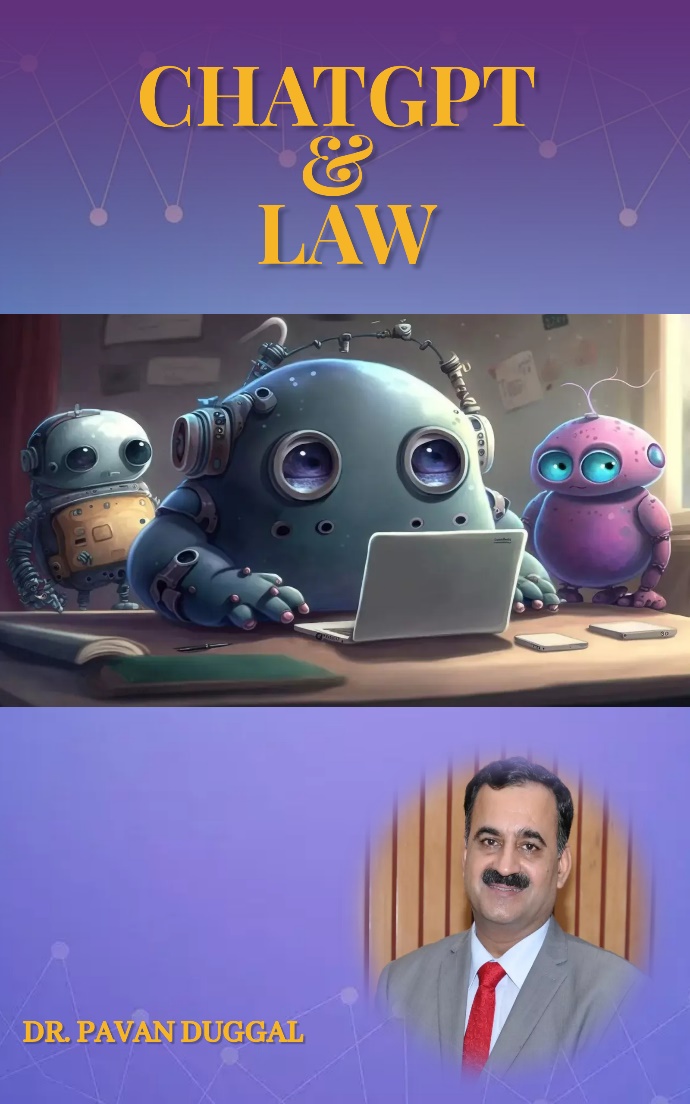 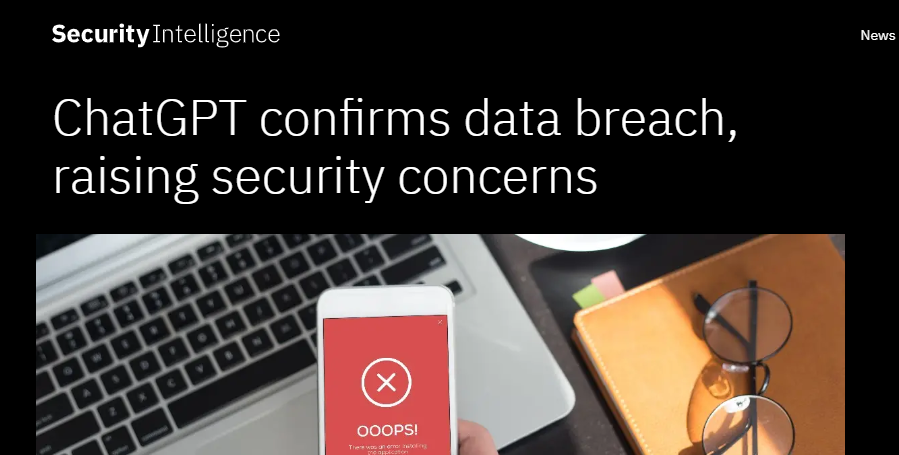 © of images belongs to the respective copyright holders
NEW CYBER WORLD ORDER
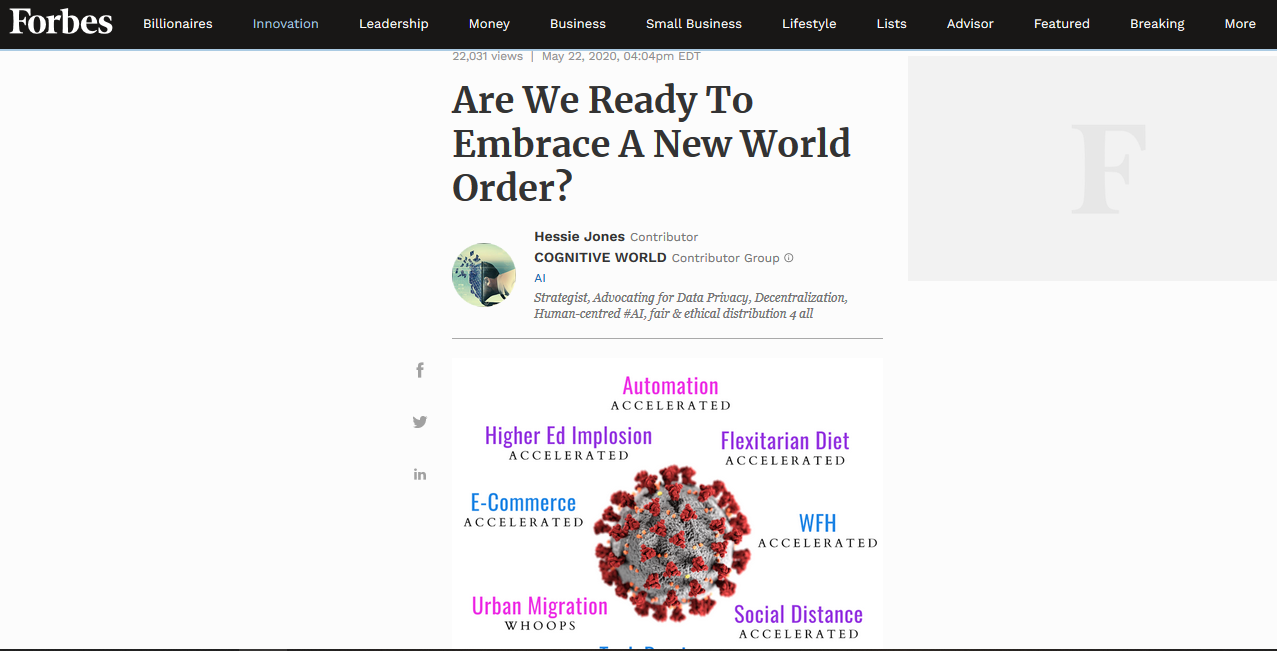 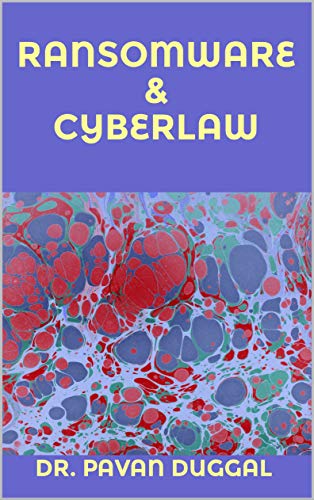 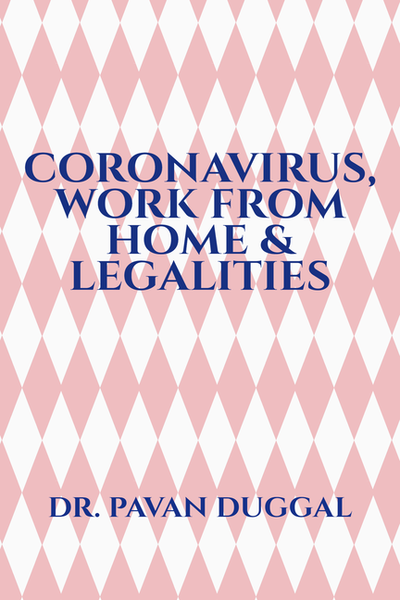 INCREASING CYBER SECURITY BREACHES
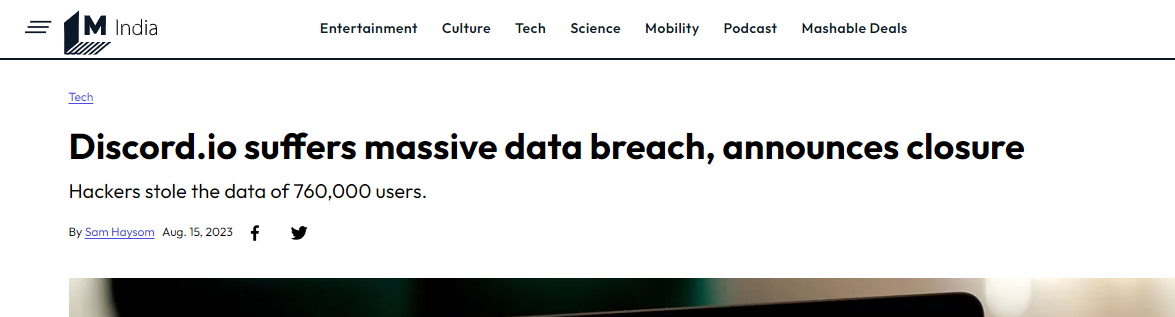 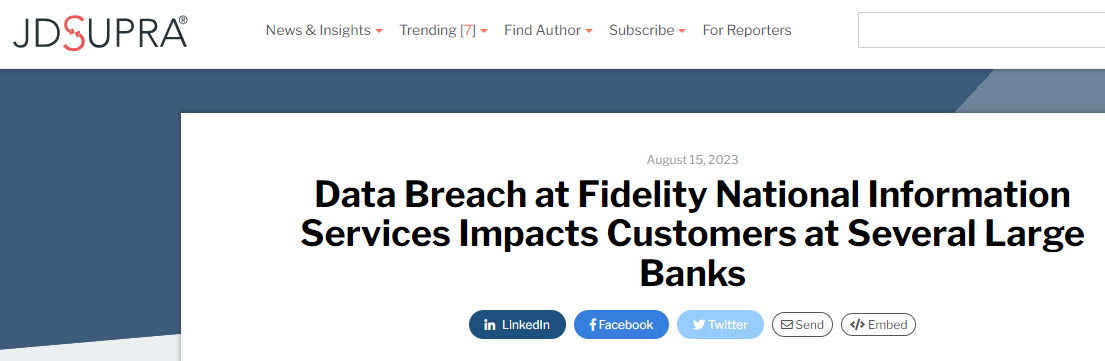 © of images belongs to the respective copyright holders
CYBER SECURITY – NEED FOR ADOPTION AS A CULTURE
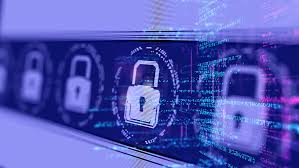 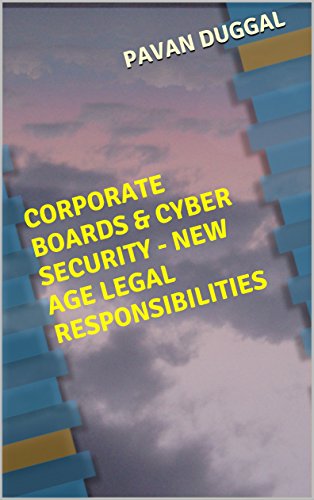 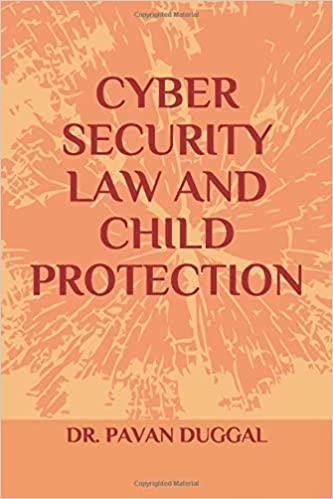 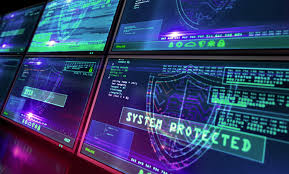 © of images belongs to the respective copyright holders
NO INTERNATIONAL CYBER SECURITY LAW
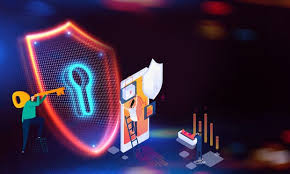 NO INTERNATIONAL CYBER SECURITY LAW IN PLACE. 

DIFFERENT COUNTRIES HAVE IN PLACE THEIR OWN DISTINCTIVE NATIONAL LAWS ON REGULATING CYBER SECURITY.
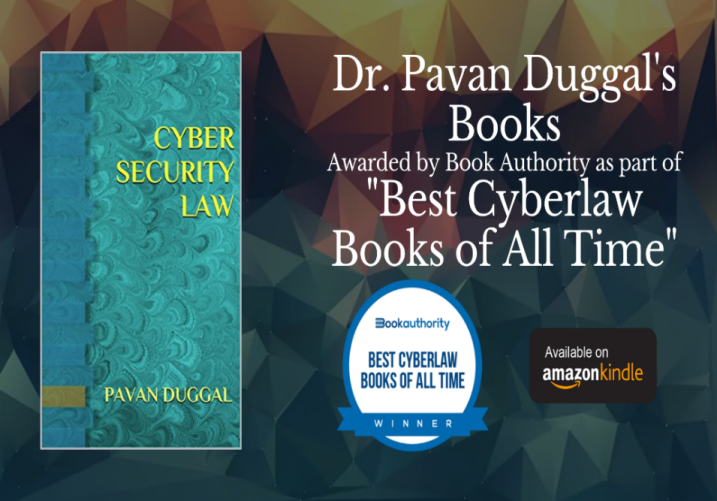 © of images belongs to the respective copyright holders
APPLICABILITY OF EXISTING CYBER SECURITY LAWS AND OTHER BILLS TO ARTIFICIAL INTELLIGENCE
China
Russia 
Vietnam
Thailand
Australia (Anti-Encryption law)
Singapore
Egypt 
New York 
Germany
Zimbabwe 
California 
Macau / Taiwan
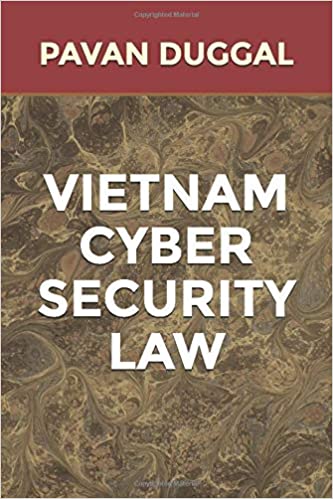 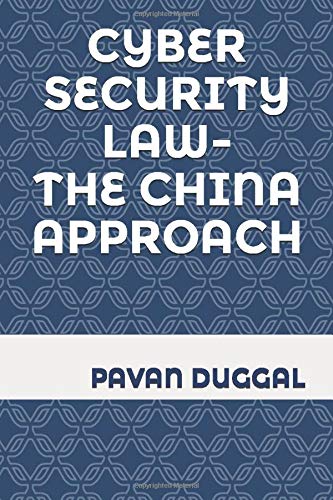 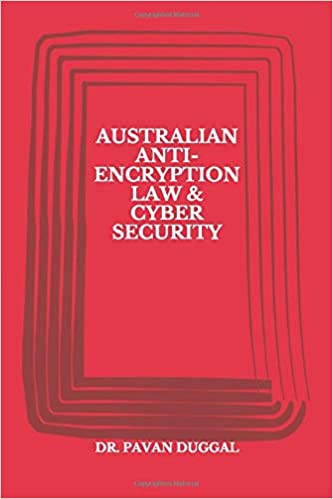 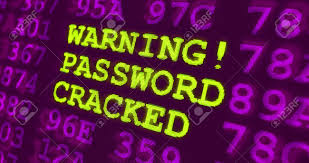 © of images belongs to the respective copyright holders
CHALLENGE OF REGULATING AI (CONTD..)
Countries should develop a data strategy that promotes innovation and consumer protection. 
Currently, there are no uniform standards in terms of data access, data sharing or data protection.
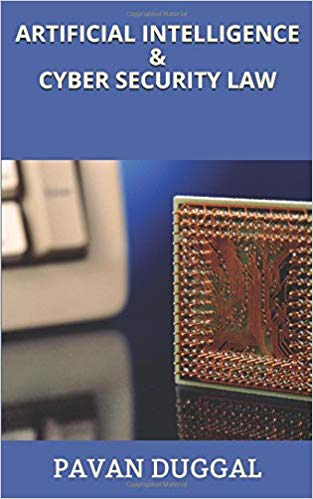 © of images belongs to the respective copyright holders
CHALLENGE OF REGULATING AI
Almost all the data is proprietary in nature and not shared very broadly with the research community, and this limits innovation and system design. 

AI regulation will be a necessity, particularly in the areas of safety and errors, liability laws and social impact.
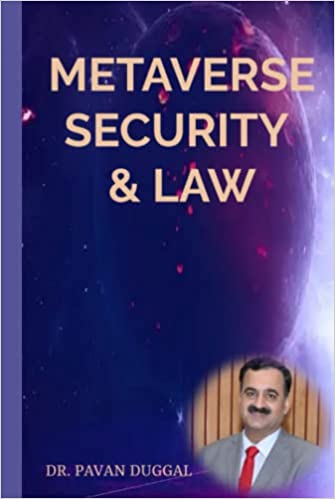 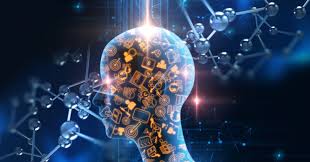 © of images belongs to the respective copyright holders
International developments on ai
There is an arms race for regulating AI in different countries who are coming up with new precedents.
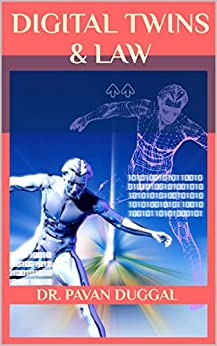 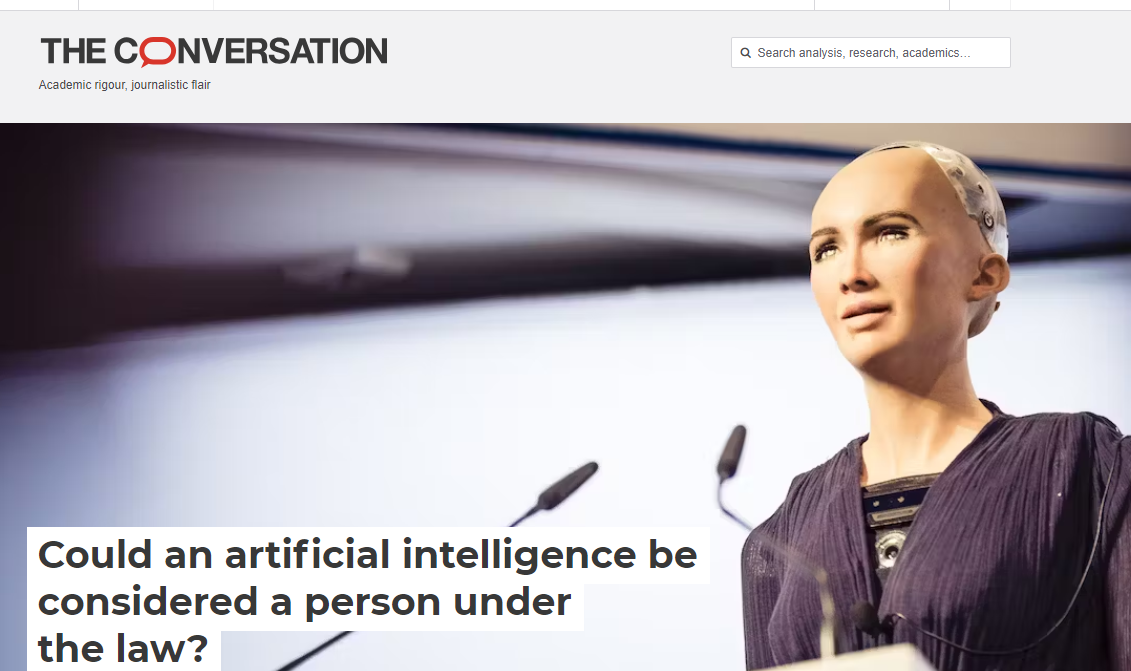 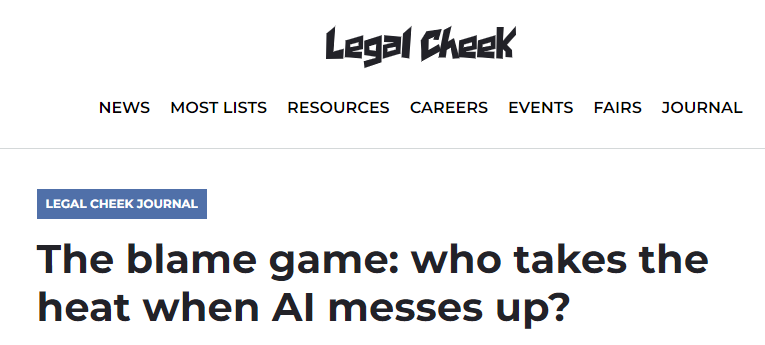 © of images belongs to the respective copyright holders
International developments on ai
United States: Multiple class actions filed against providers of foundational generative AI large language models (LLMs) and technologies:-

P.M. et al v. OpenAI LP et al, No. 3:23 Civ. 3199 (N.D. Cal. Jun. 28, 2023)
 Tremblay et al v. OpenAI, Inc. et al, No. 4:23 Civ. 3223 (N.D. Cal Jun. 28, 2023)
 Silverman et al v. OpenAI, Inc. et al, No. 3:23 Civ. 3416 (N.D. Cal Jul. 7, 2023)
Kadrey et al v. Meta Platforms, Inc., No. 3:23 Civ. 3417 (N.D. Cal Jul. 7, 2023)
J.L. et al v. Alphabet Inc. et al, No. 3:23 Civ. 3440 (N.D. Cal Jul. 11, 2023)
© of images belongs to the respective copyright holders
International developments on ai
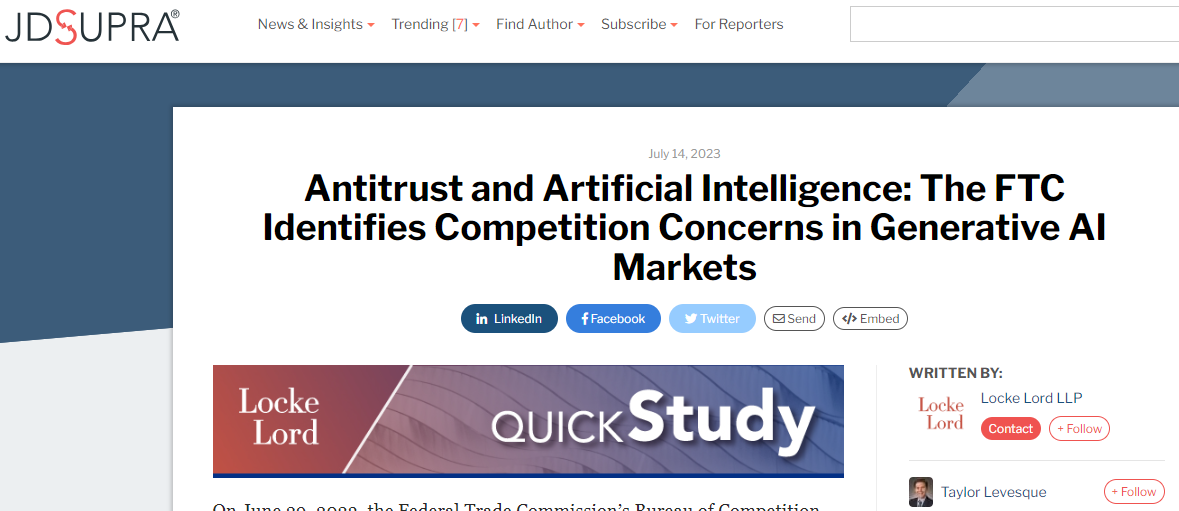 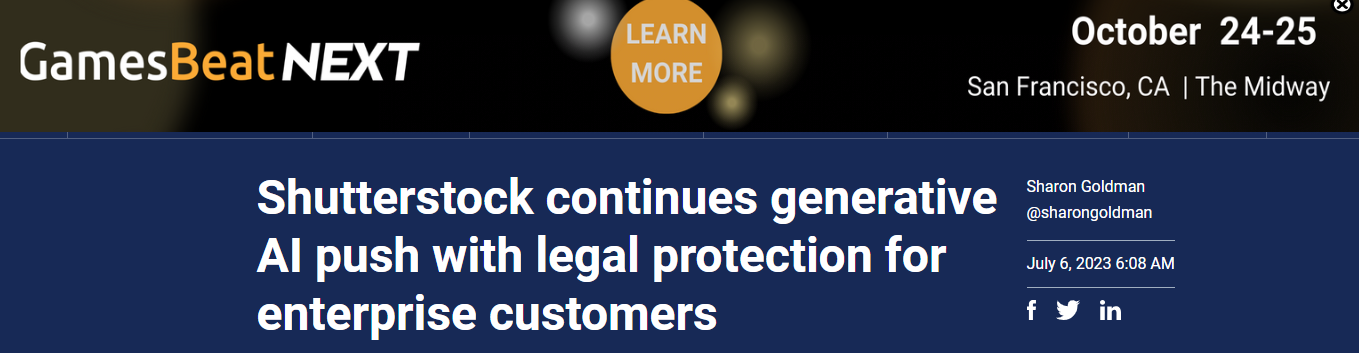 © of images belongs to the respective copyright holders
DEVELOPMENTS AT INTERNATIONAL LEVEL (CONTD...)
Different initiatives have begun in the direction of regulating Artificial Intelligence at global level.
Need for common international principles on legal recognition of Artificial Intelligence.
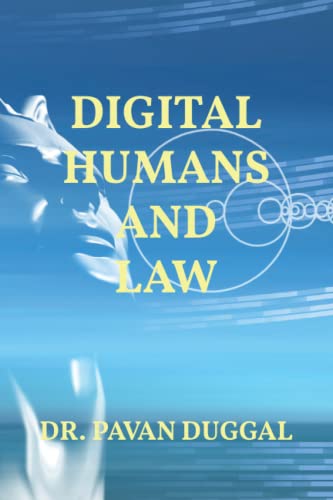 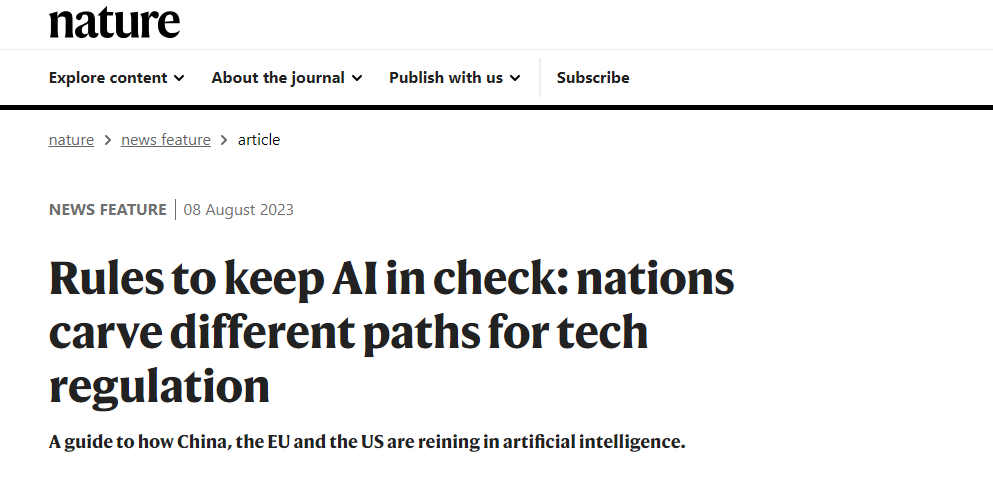 © of images belongs to the respective copyright holders
Un adhoc committee on cybercrime
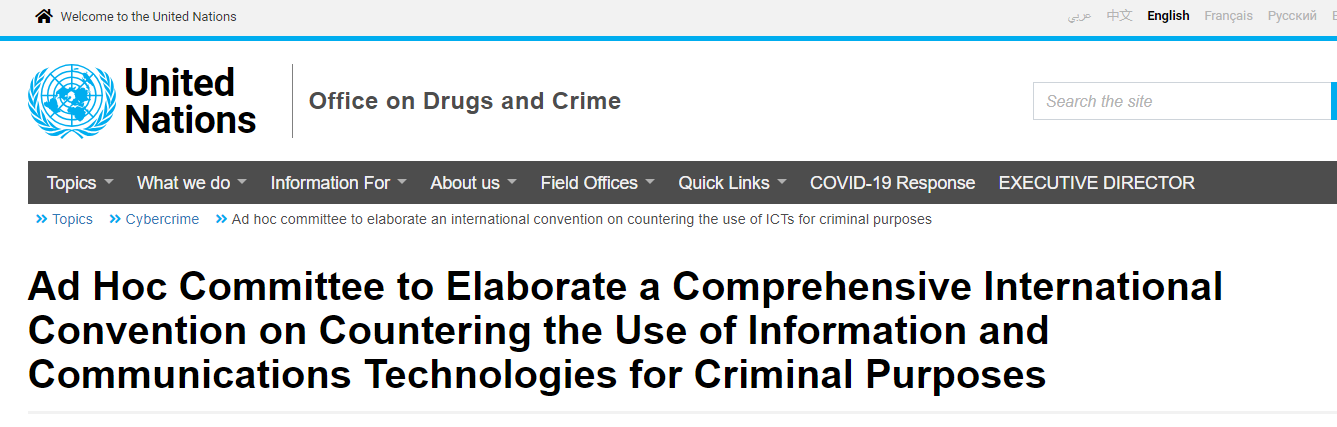 © of images belongs to the respective copyright holders
BLOCKCHAINS & cyberlaw
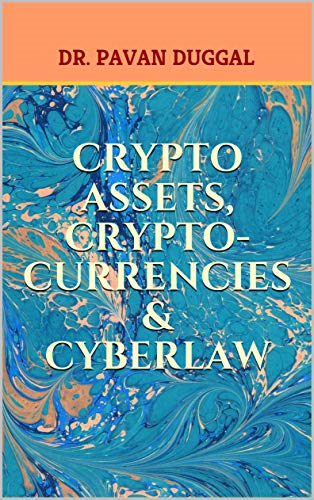 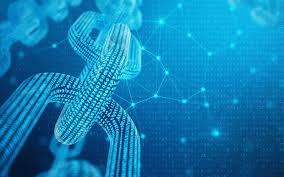 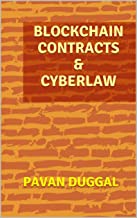 © of images belongs to the respective copyright holders
INTERNET OF THINGS
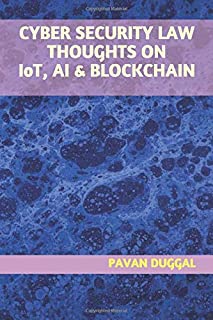 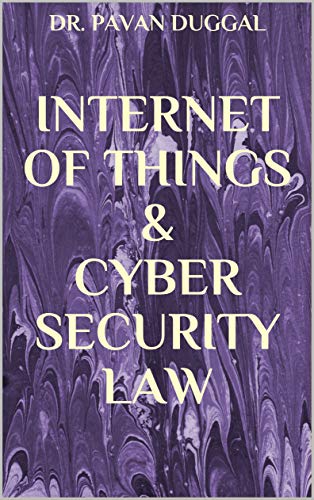 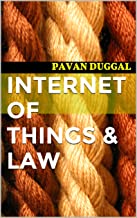 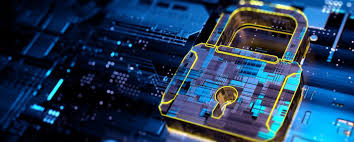 © of images belongs to the respective copyright holders
FACIAL RECOGNITION & PRIVACY
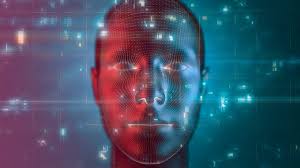 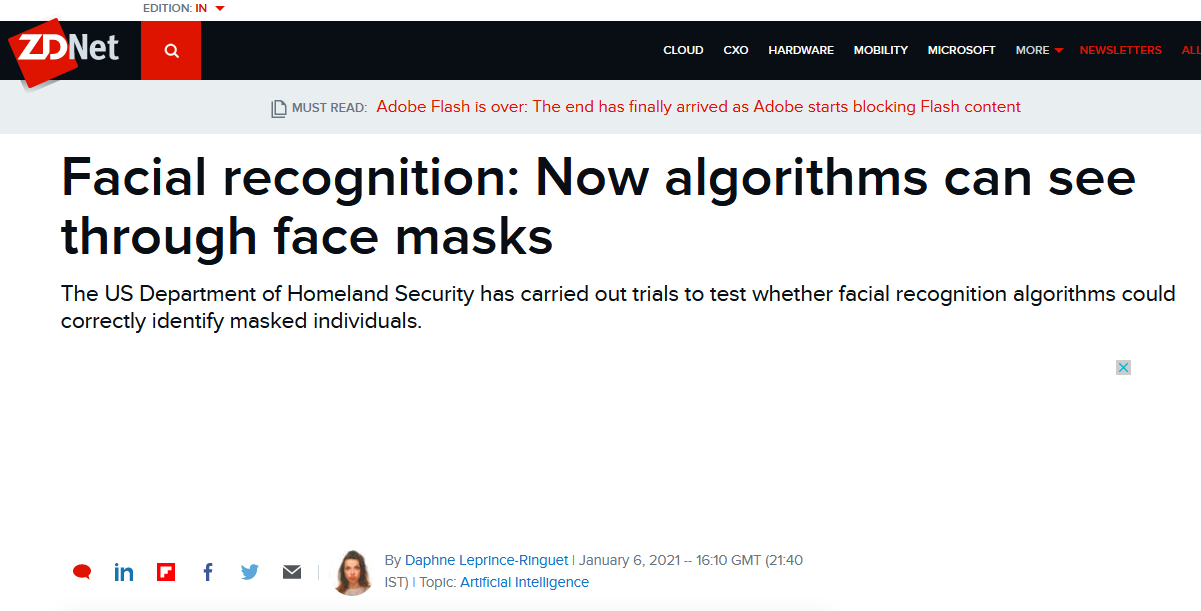 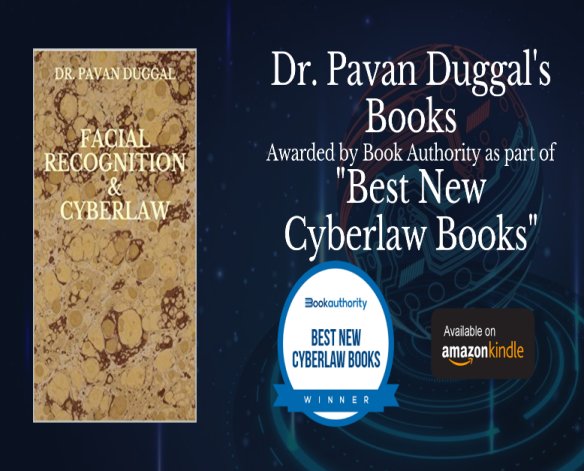 © of images belongs to the respective copyright holders
METAVERSE – ITS ADOPTION & CONNECTED LEGAL CHALLENGES
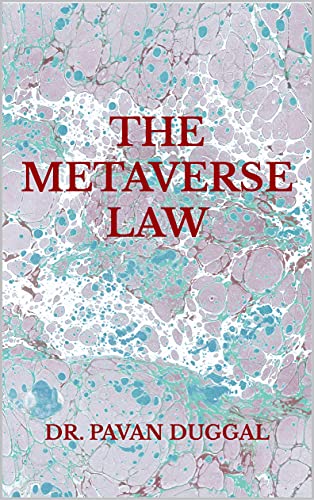 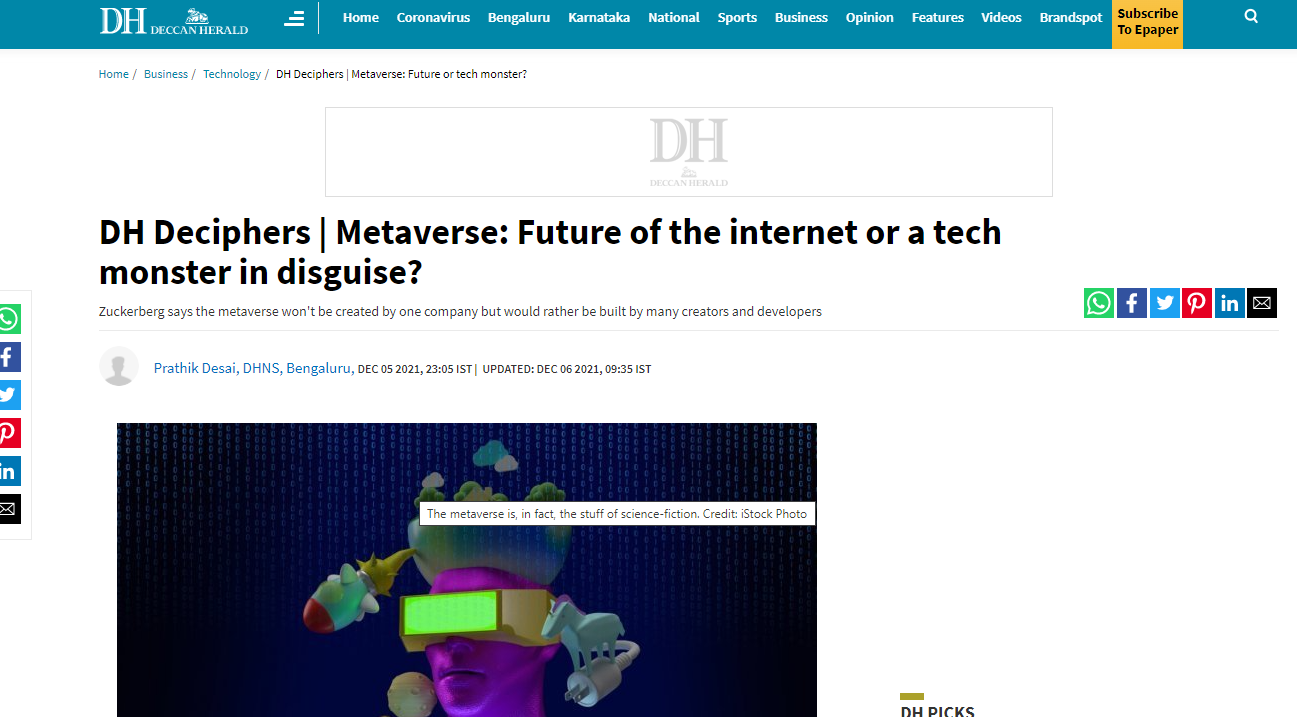 © of images belongs to the respective copyright holders
Security becomes paramount in the context of Edge Computing
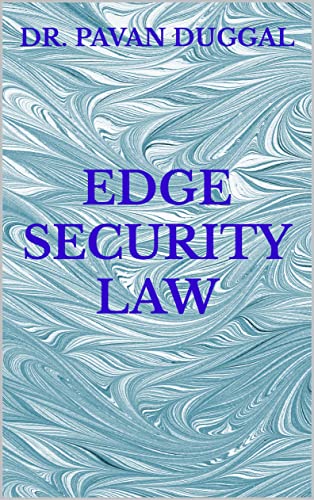 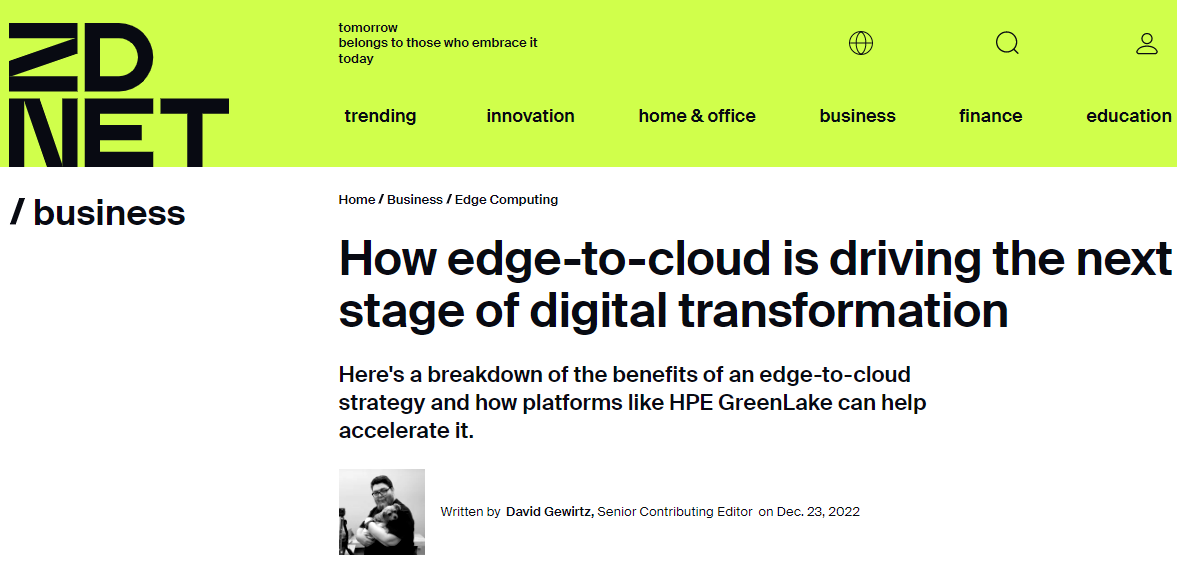 © of images belongs to the respective copyright holders
WEB 3.0
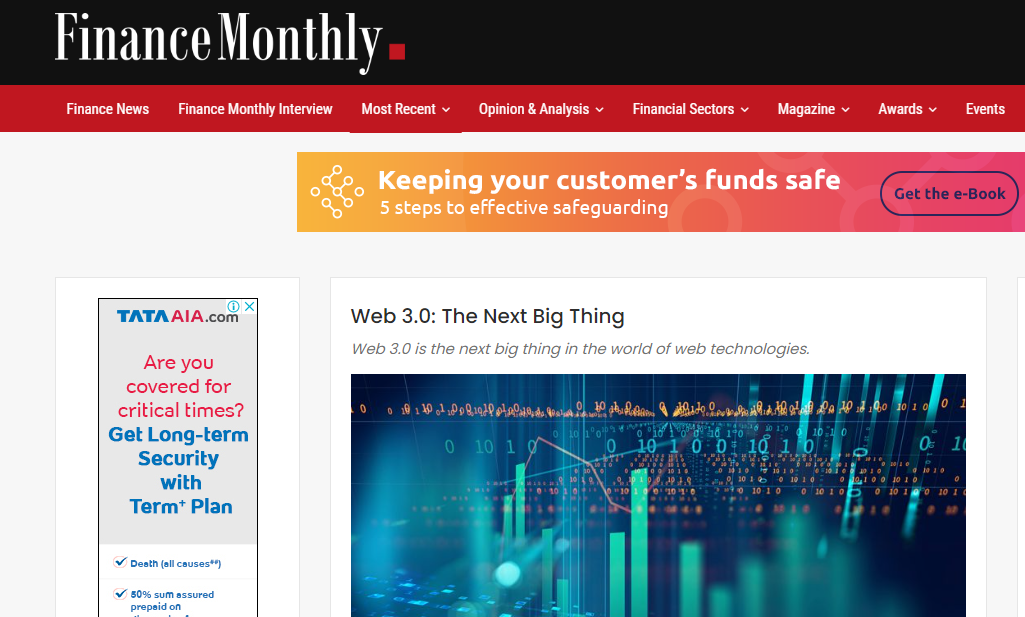 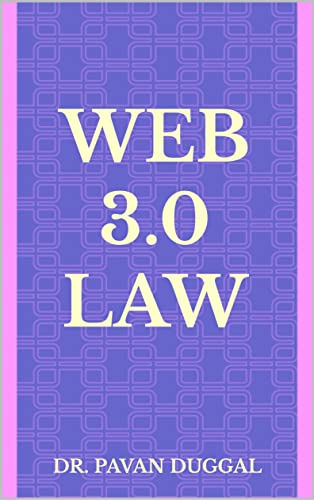 © of images belongs to the respective copyright holders
DIGITAL HUMANS POWERED BY AI
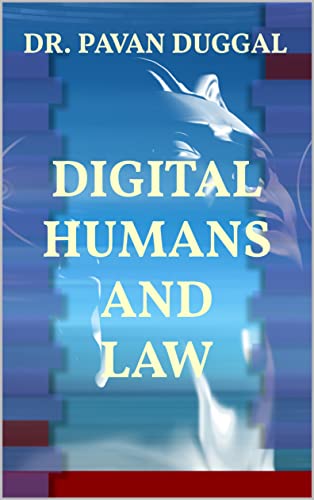 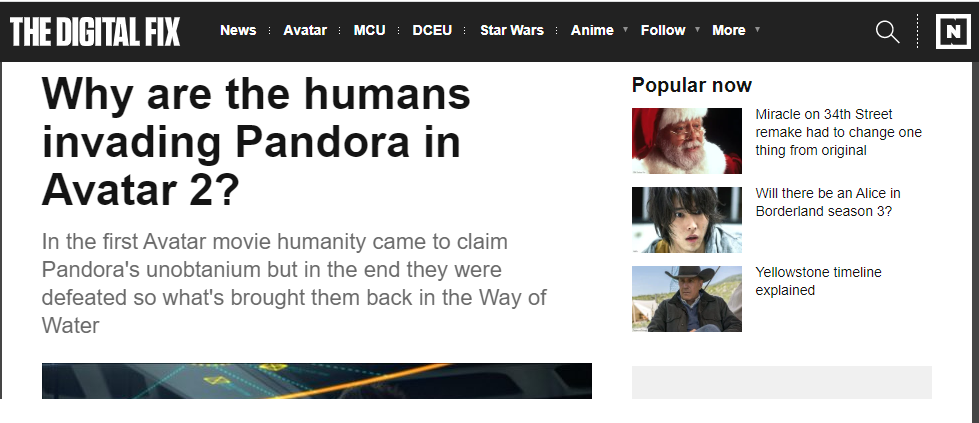 © of images belongs to the respective copyright holders
DARKNET AND CYBERCRIMES
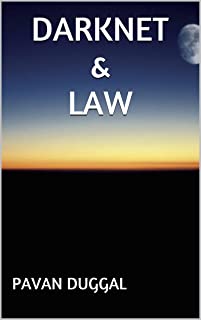 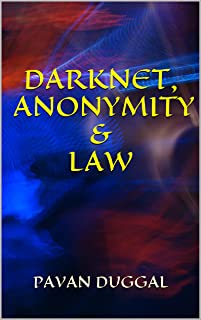 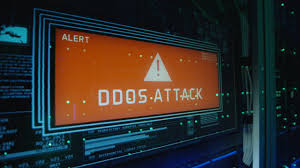 © of images belongs to the respective copyright holders
Way forward
Need for holistic approaches on coming up with common conduct and normative and legal rules 

PMP on Information Security is aiming to get more visibility at global level for making presence felt on international initiatives of common conduct on normative and legal rules. 
Legal developments are constantly evolving. 
Common conduct will have to keep in mind constantly evolving legal developments.
© of images belongs to the respective copyright holders
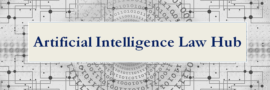 Legal principles are evolving to regulate Artificial Intelligence. 
 
Projects of Artificial Intelligence Law Hub: 

Legal principles to enable AI for public good;
Legally enforceable ethical standards and behaviour for AI;
AI and cyber security – the uneasy legal marriage;
Various other projects are in the pipeline.
© of images belongs to the respective copyright holders
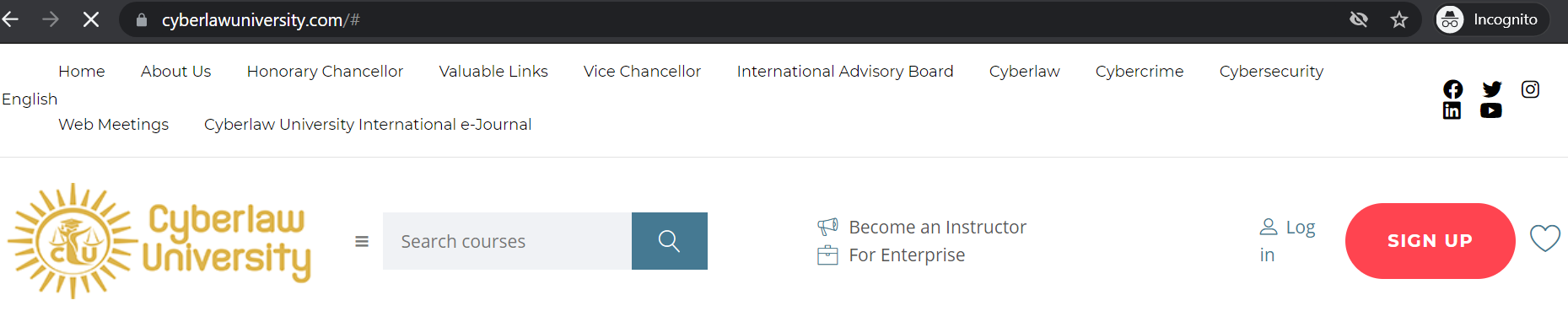 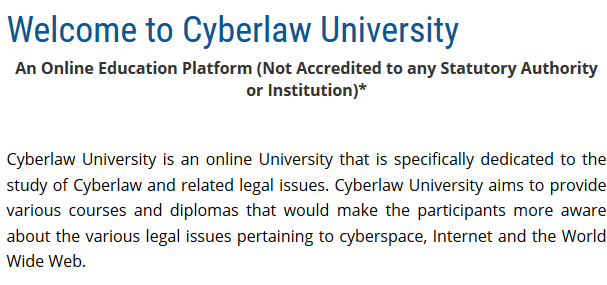 © of images belongs to the respective copyright holders
INTERNATIONAL CERTIFICATION COURSES @ CYBERLAW UNIVERSITY(CYBERLAWUNIVERSITY.COM)
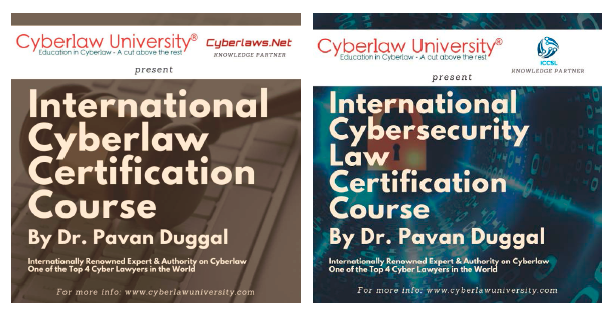 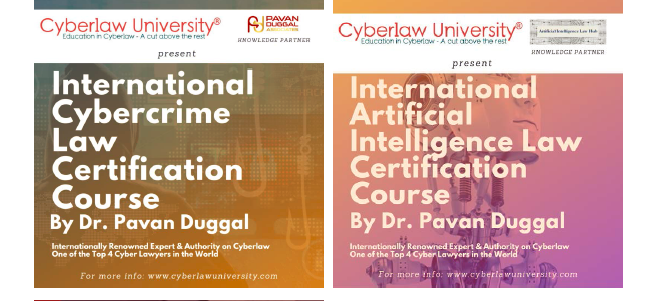 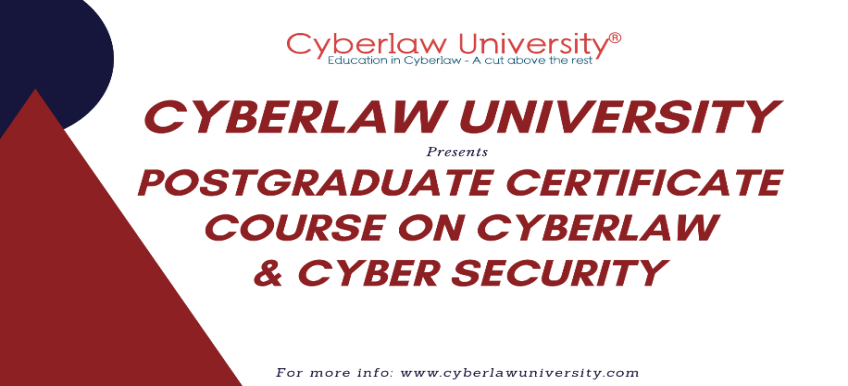 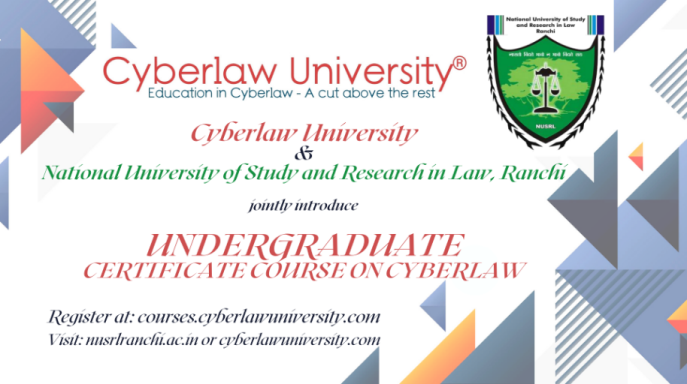 © of images belongs to the respective copyright holders
AI COURSES @ CYBERLAW UNIVERSITY(CYBERLAWUNIVERSITY.COM)
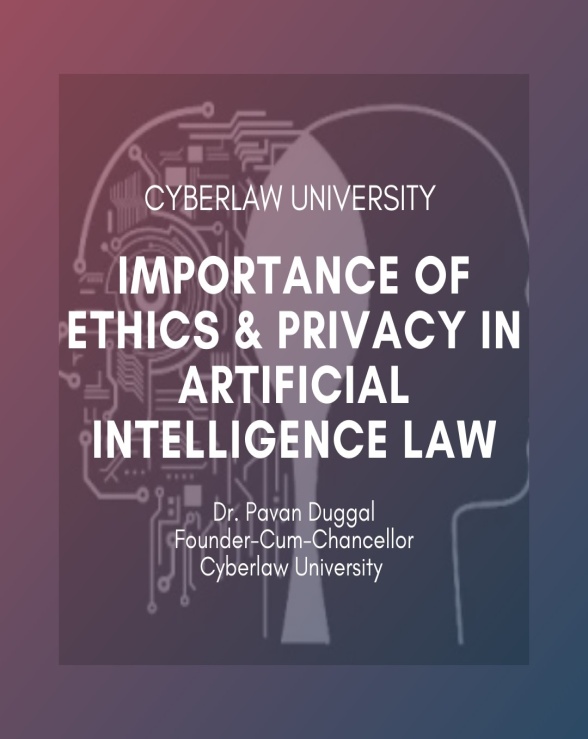 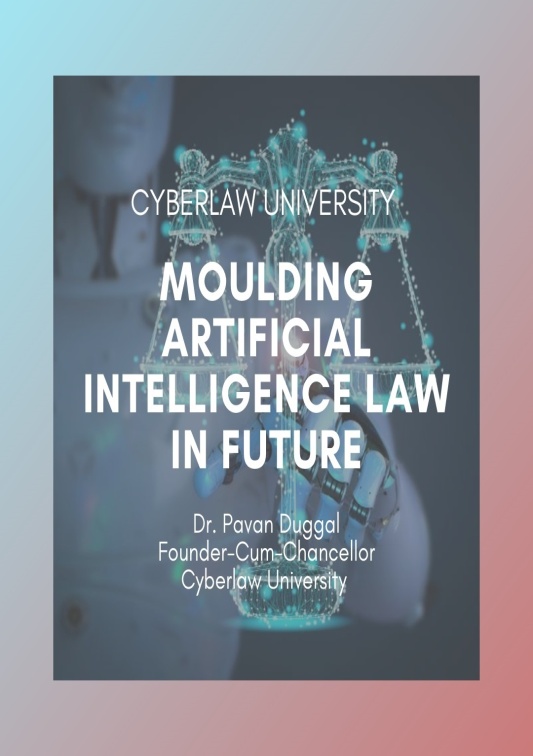 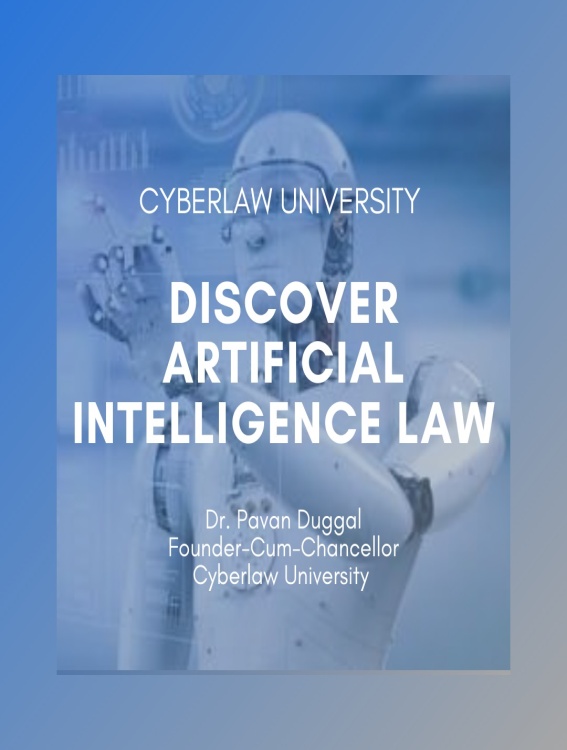 © of images belongs to the respective copyright holders
FIGURES SPEAK
Courses offered by Cyberlaw University, as of now, have been done by more than 28,500 students from 174 countries speaking 53 national languages. 

Course entitled “Cyber Security Law” has been adjudged as best course out of 10 best courses by Douglas Hollis, one of the renowned US organization. 

Tech Republic of USA for adjudged the Course entitled “Cyberlaw, Cybercrime & Cybersecurity in the Coronavirus Age” as one of the 16 best online courses.
© of images belongs to the respective copyright holders
International Conference on Cyberlaw, Cybercrime & Cybersecurity 2023 (29th, 30th November & 1st december, 2023)
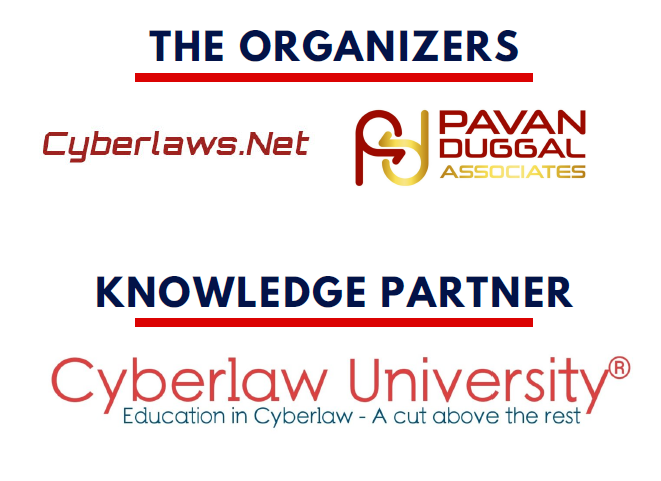 www.cyberlawcybercrime.com
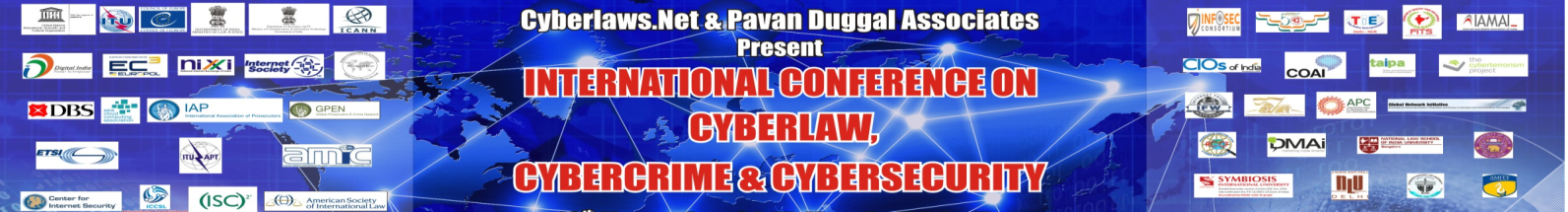 © of images belongs to the respective copyright holders
PROMINENT SUPPORTERS ICCC 2023
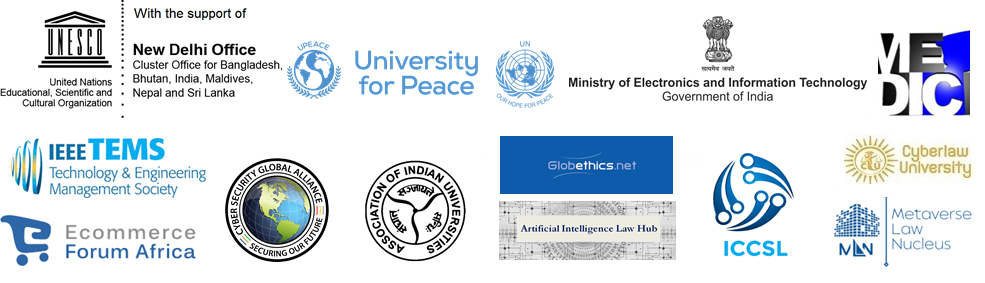 © of images belongs to the respective copyright holders
© of images belongs to the respective copyright holders
THEME @ ICCC 2023
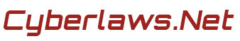 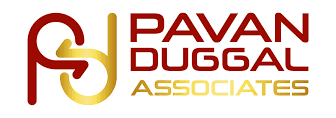 “RISE OF EMERGING TECHNOLOGIES AND THEIR IMPACT”
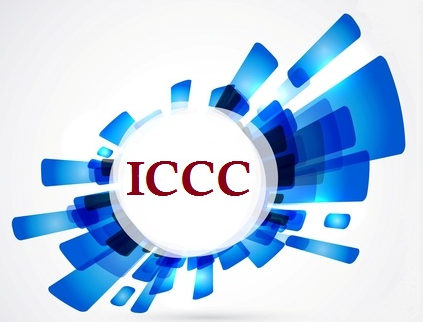 © of images belongs to the respective copyright holders
SNAPSHOTS OF ICCC SINCE ITS INCEPTION IN 2014
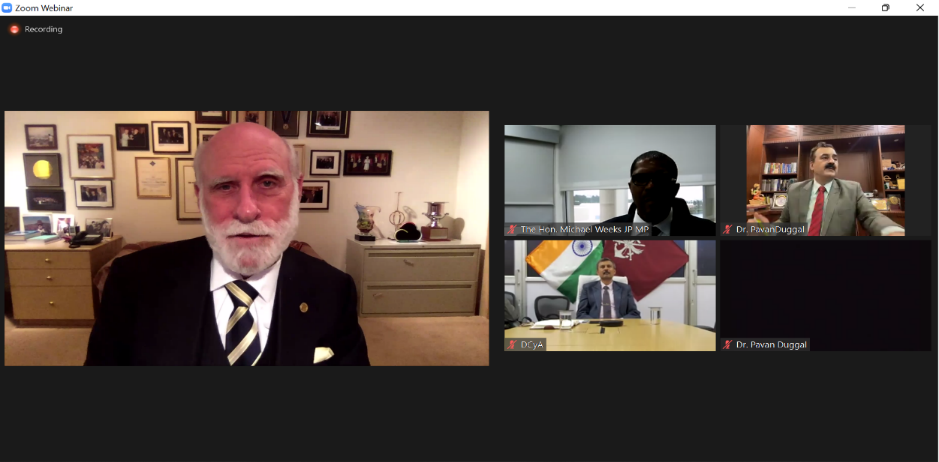 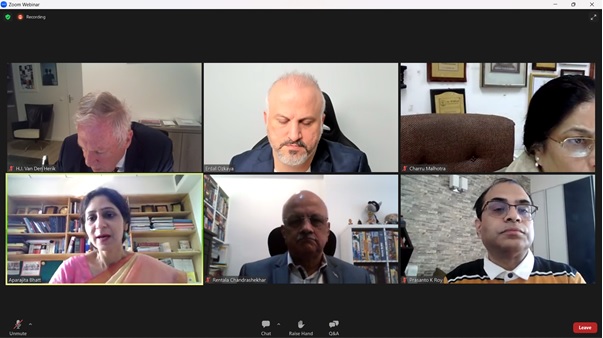 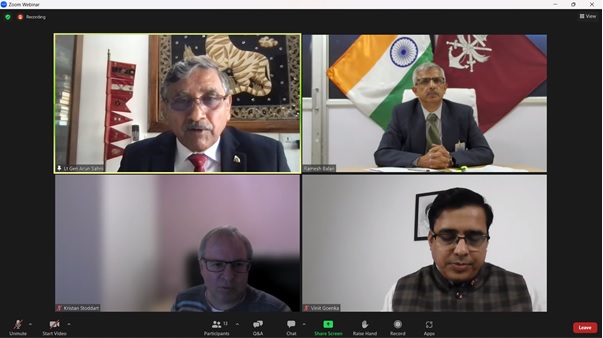 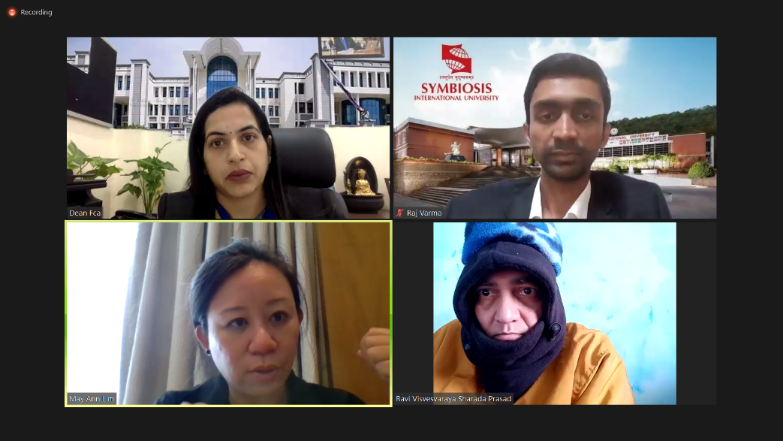 SNAPSHOTS OF ICCC SINCE ITS INCEPTION IN 2014
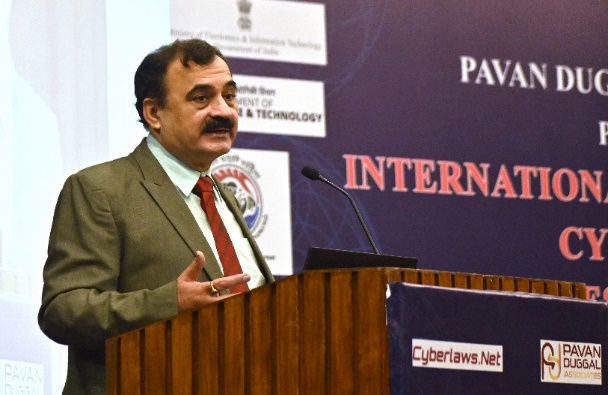 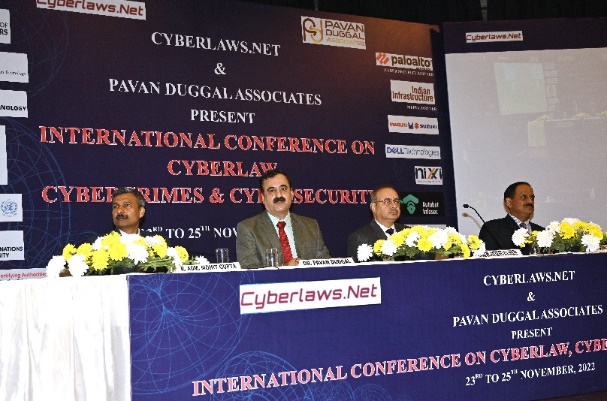 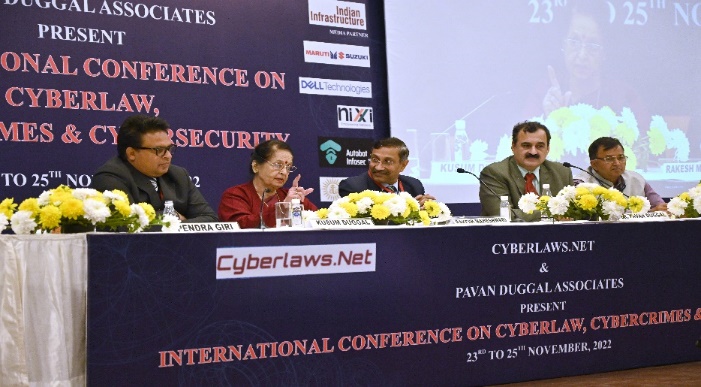 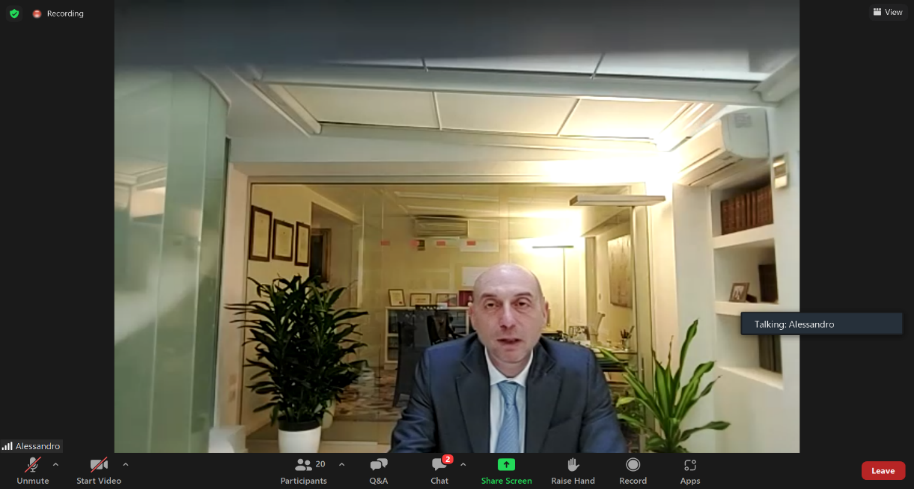 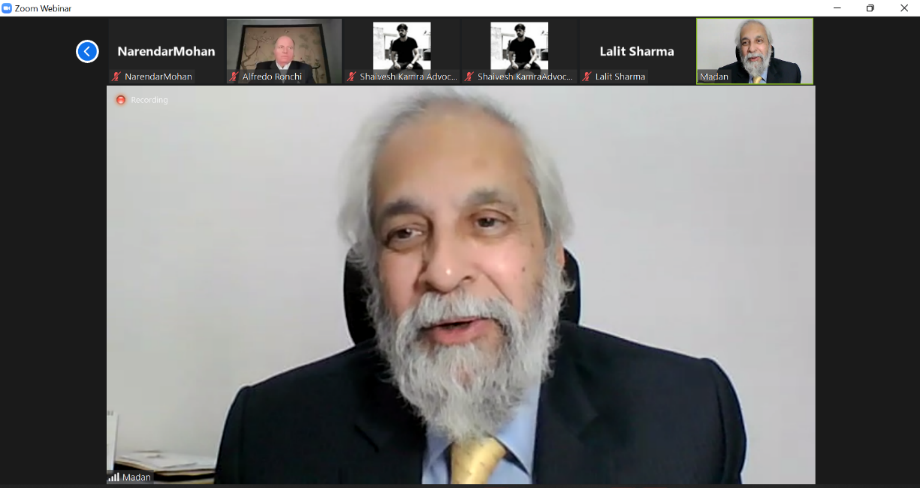 CONCLUSION
For humanity, it matters as to how policy issues are addressed, ethical conflicts reconciled, legal realities resolved, and how much transparency is required in AI and data analytic solutions, as the Artificial Intelligence law jurisprudence evolves in the coming times.
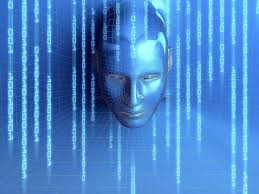 © of images belongs to the respective copyright holders
A PRESENTATION BY DR. PAVAN DUGGALADVOCATE, SUPREME COURT OF INDIACHAIRMAN, INTERNATIONAL COMMISSION ON CYBER SECURITY LAWPRESIDENT, CYBERLAWS.NETCHIEF EXECUTIVE, ARTIFICIAL INTELLIGENCE LAW HUBFOUNDER-CUM-CHANCELLOR, CYBERLAW UNIVERSITY
CHIEF EVANGELIST, METAVERSE LAW NUCLEUS
HEAD, PAVAN DUGGAL ASSOCIATES	pavan@pavanduggal.com 
  	pavanduggal@yahoo.com
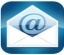